Ethernet  Traffic  test
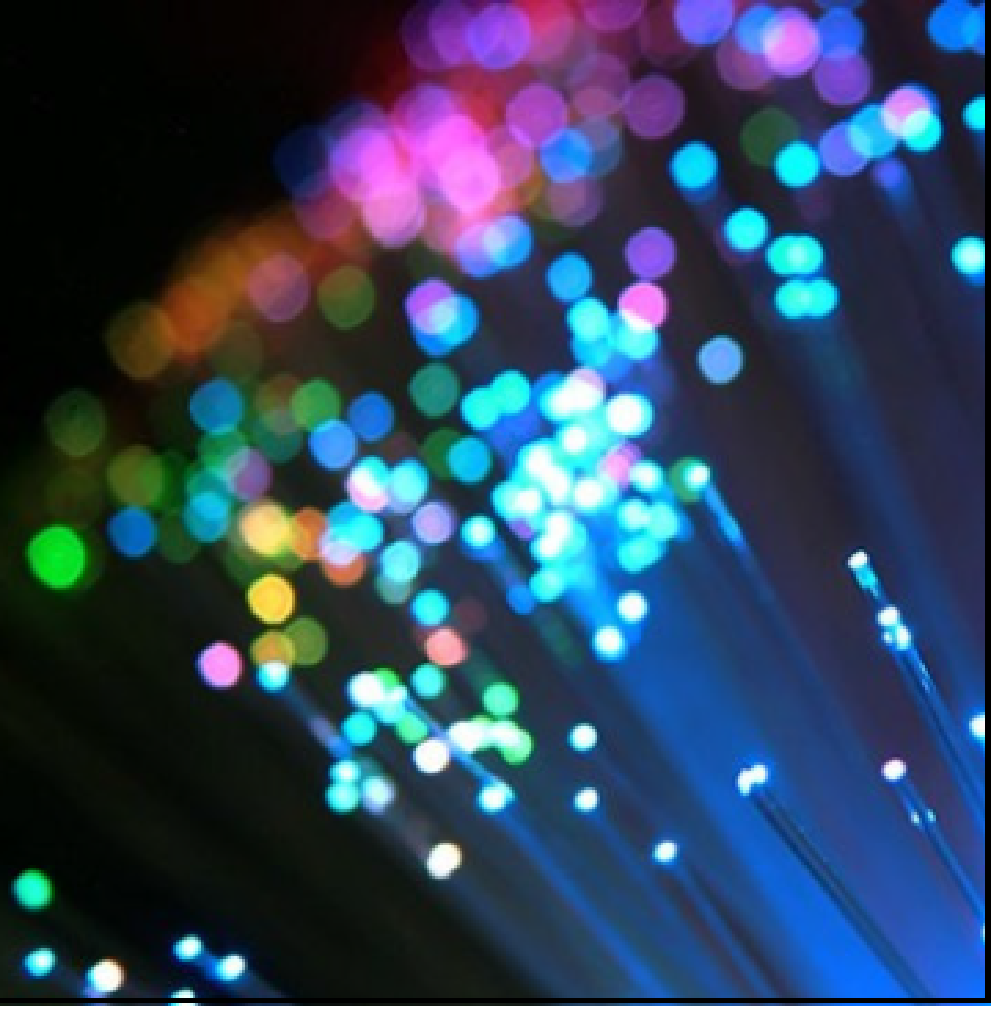 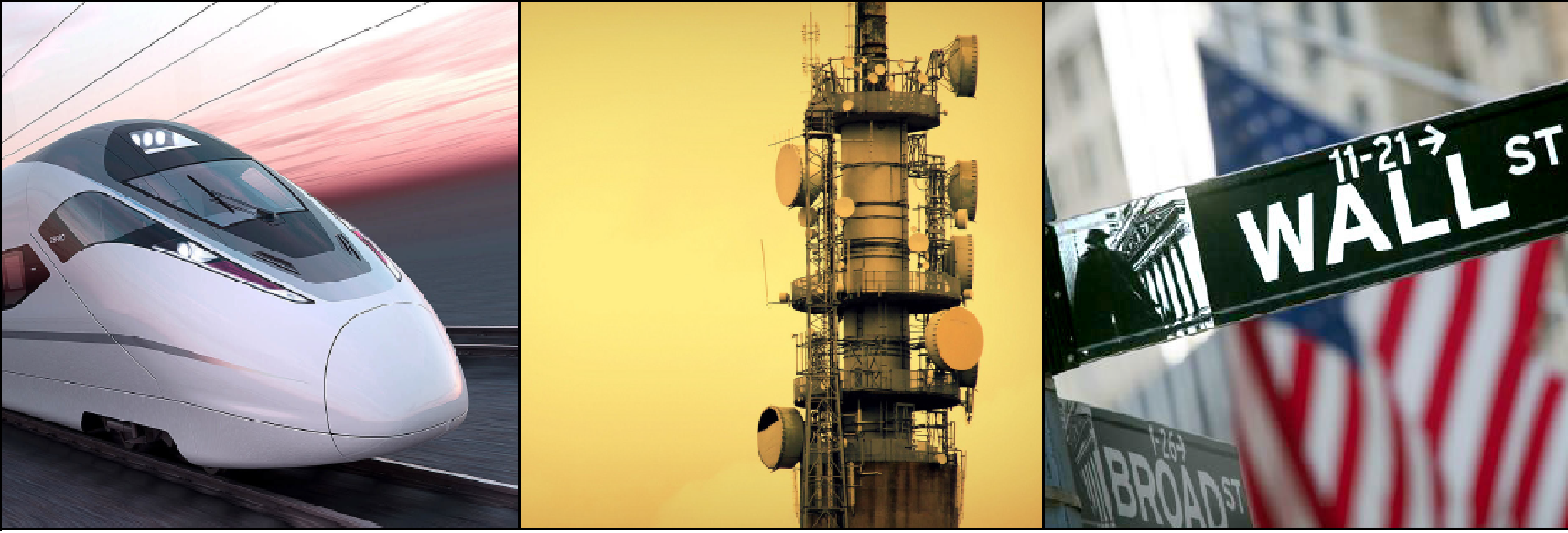 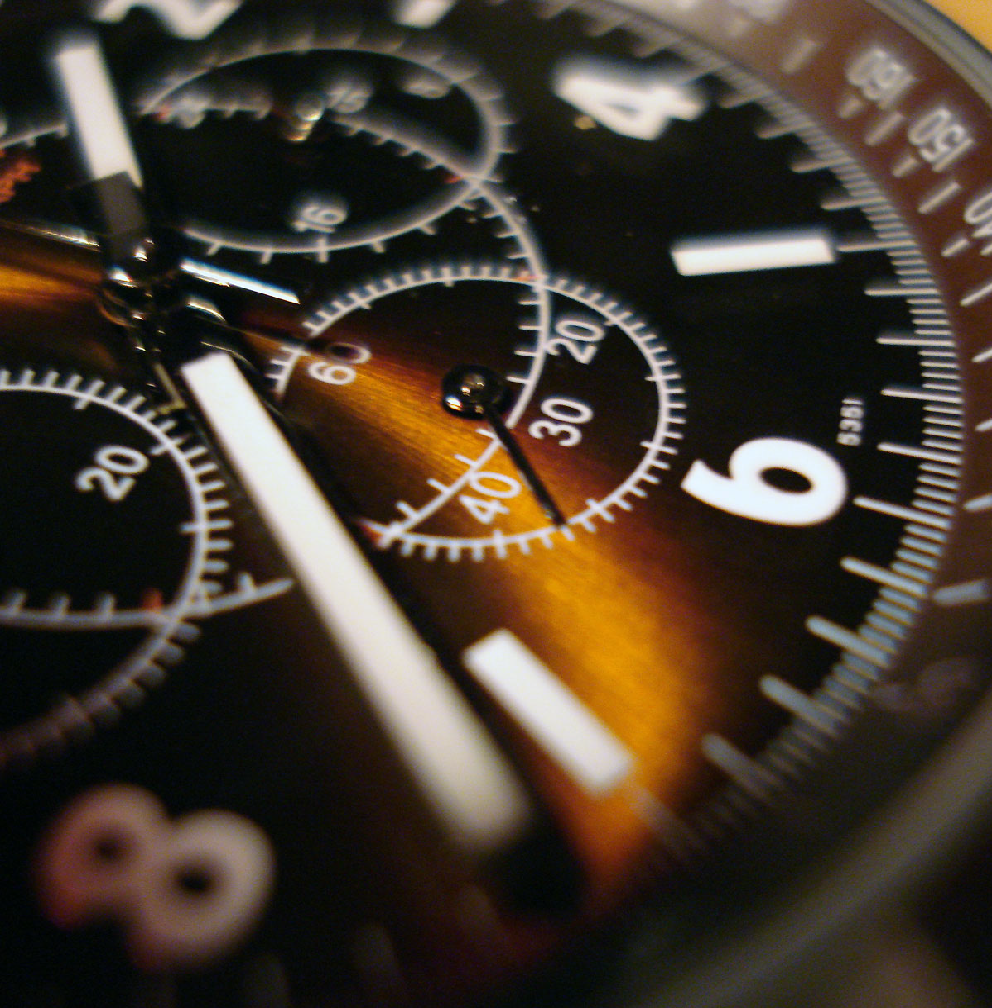 Ethernet Traffic testing with xGenius
Guide & Slides corresponding to software ver. 2.3.13
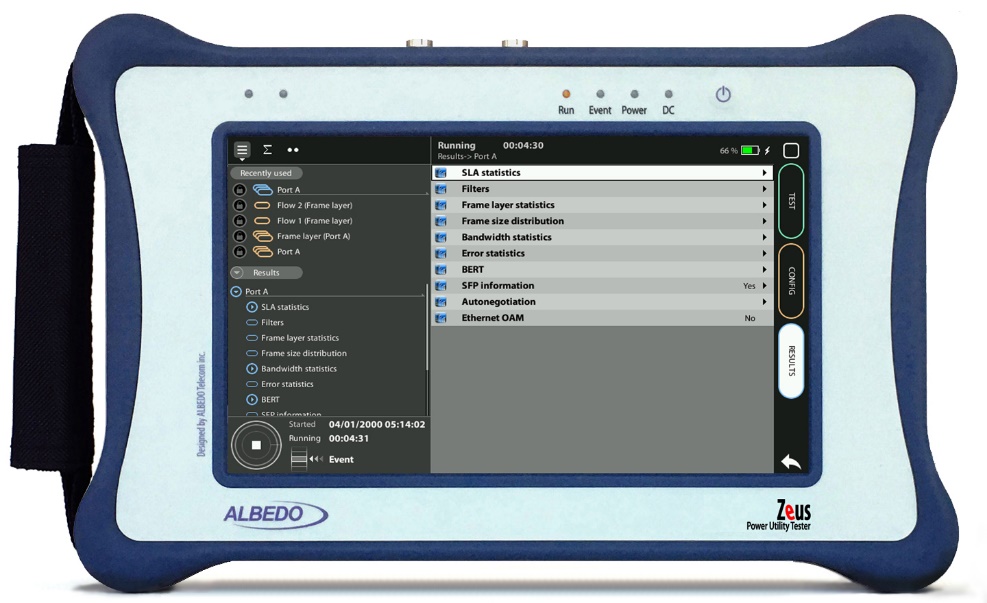 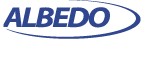 Zeus & xGenius
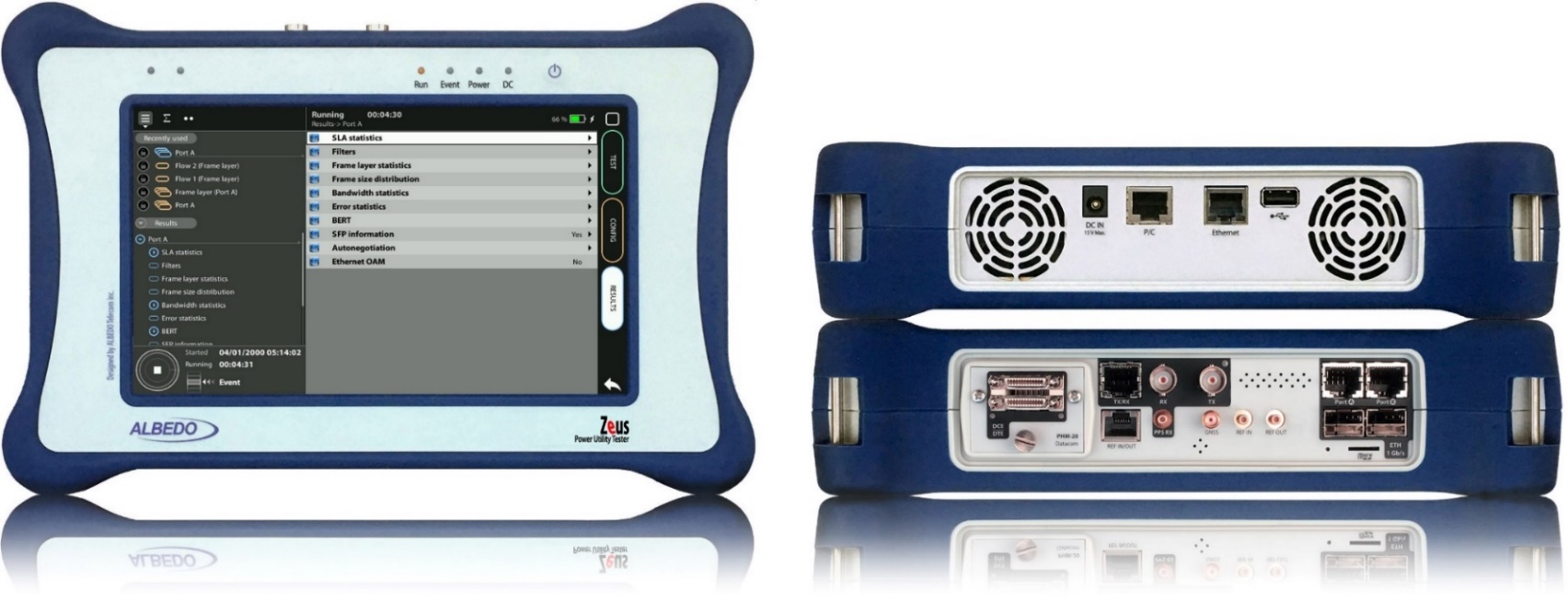 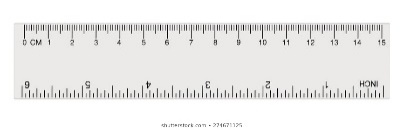 Zeus & xGenius provide deep insights to design, install, maintain, troubleshoot and engineer communications resources of  Mobile Operators, Power Utilities, Finace, Labs and R+D centers. The unit is able to verify Ethernet/IP, SyncE, PTP, GbE, IRIG-B, 1PPS, T1/E1, G703, Serial Datacom, C37.94, GOOSE, SV, MMS, Round-trip & One-way Delay tests at all interfaces. 
It also has a set of programmable filters to capture live data traffic at wire-speed
Interfaces & time References
BNC-C
PHM
RJ45-C
RJ45-A
RJ45-B
SFP+ A
SFP+ B
xGenius generates and analyses different kinds of 1544 kb/s and 2048 kb/s signals and also unframed 1544 / 2048 kb/s signals.
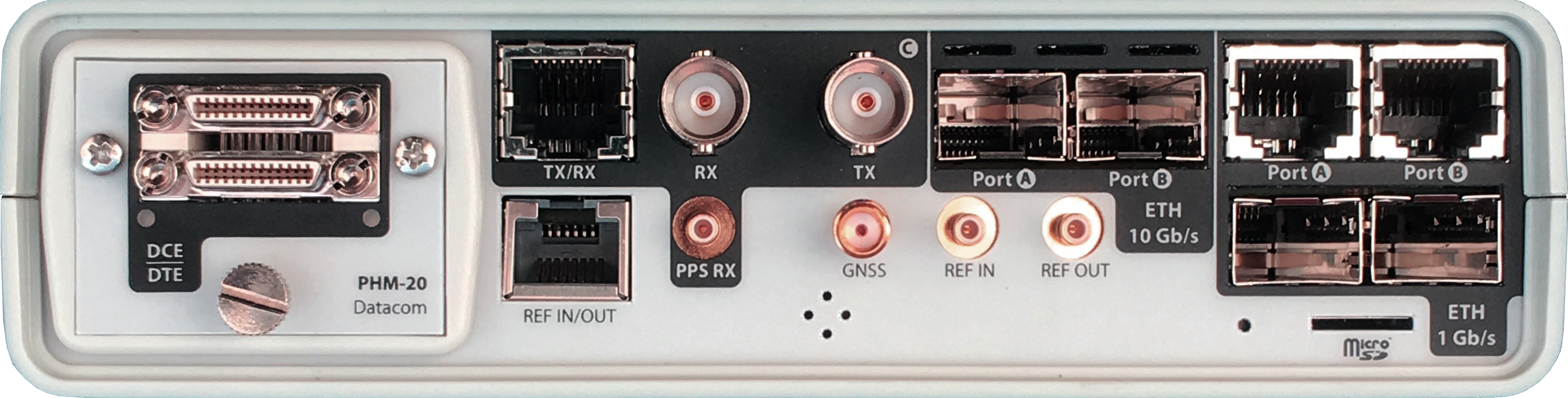 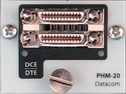 RJ45
SMB-C
SMA
SMB-1
SMB-2
SFP-A
Micro SD
SFP-B
The basic 802.3 MAC frame format
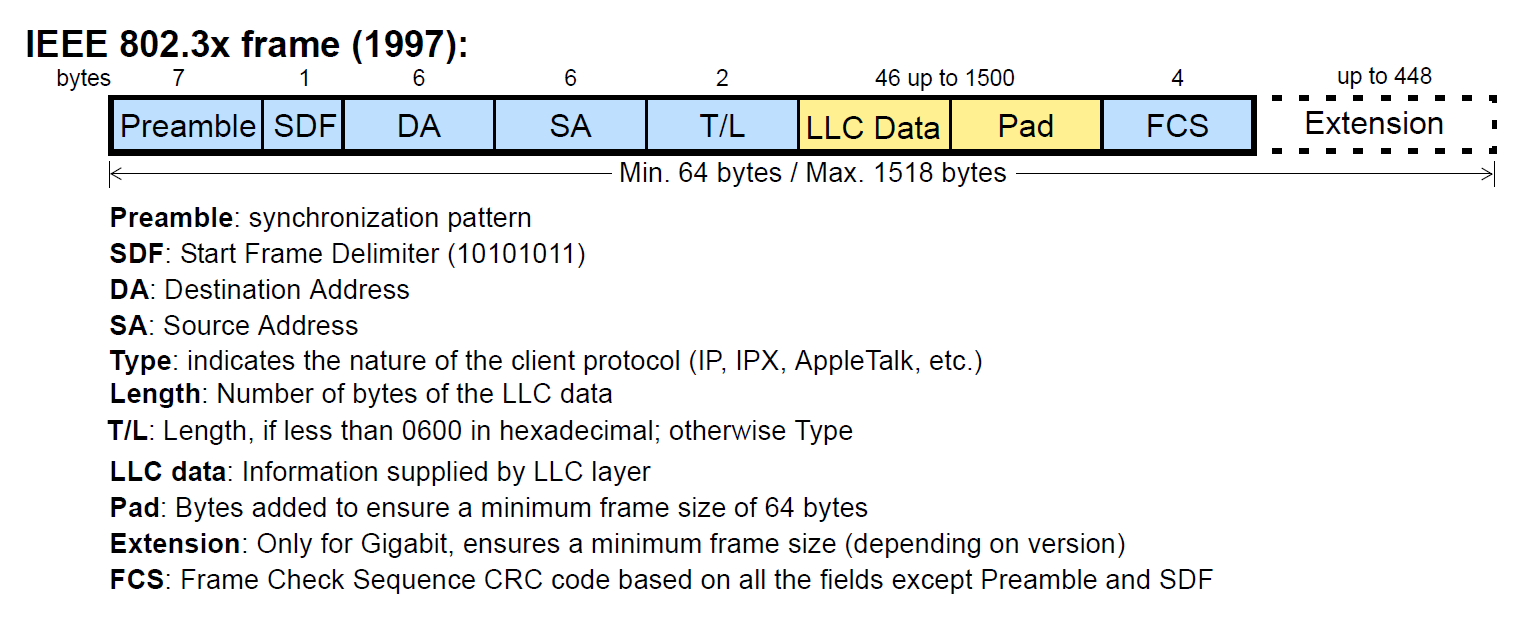 Ethernet has adopted many of the transmission media available, including coaxial, UTP, STP, multimode and singlemode fibers, in order to support the various market demands.
The Traffic test
Using 2 testers
Routed Network
Test 2
Test 1
1
2
1
Port A
Port B
1000BASE-T
xGenius
xGenius
xGenius
ALBEDO
ALBEDO
ALBEDO
PHY Loop
Using 1 tester
Routed Network
Port A
The test described aims to teach how to set up the tester to generate and receive real traffic with specific frames, bit rates, and events. With a few changes it will be possible to evaluate other traffic parameters such as throughput, latency, frame loss rate, etc. The document also describes specific formats for tracing and reporting the results of this test.
Connecting the BNC cables to Port C
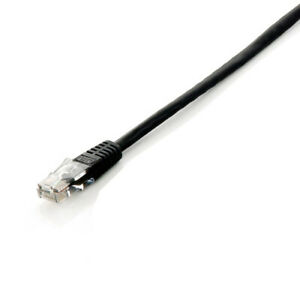 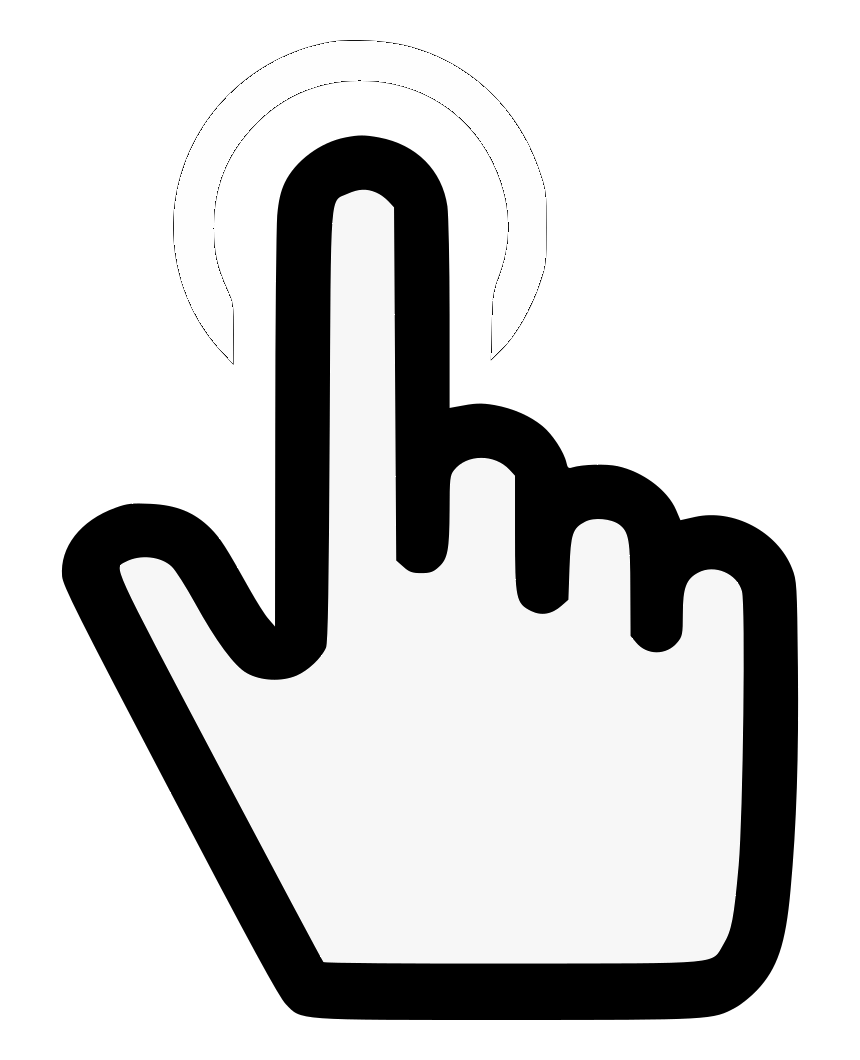 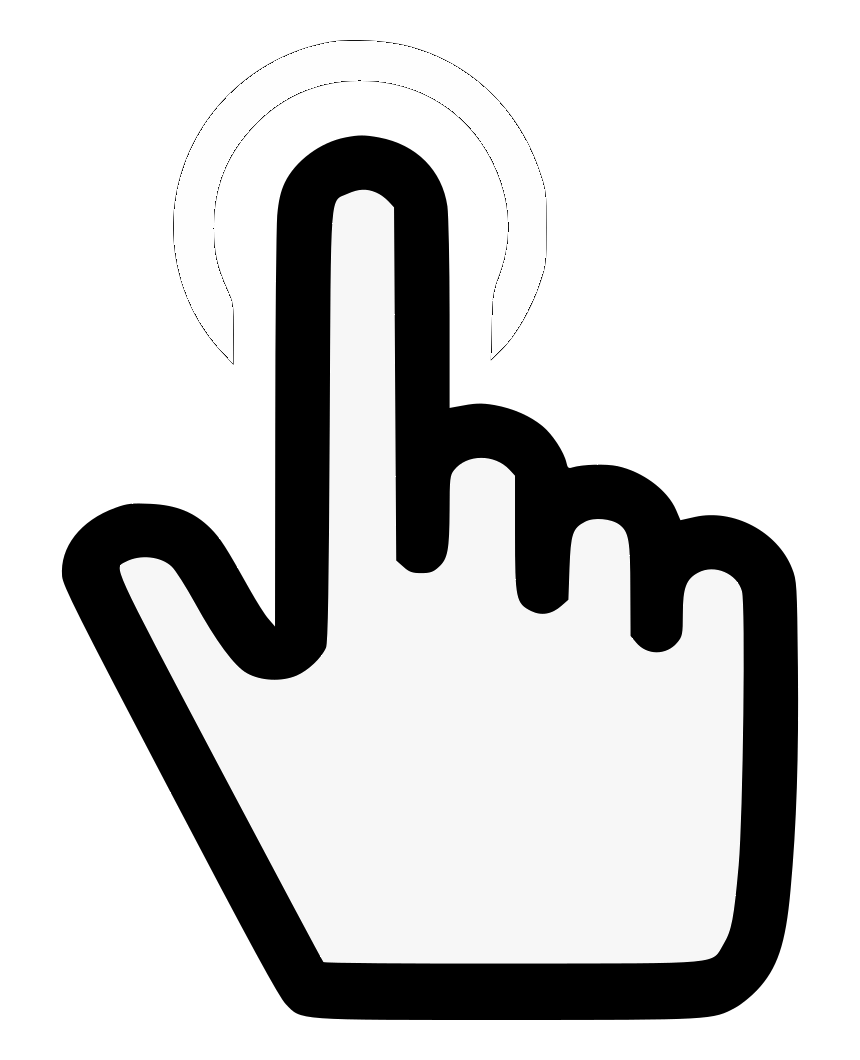 1
1
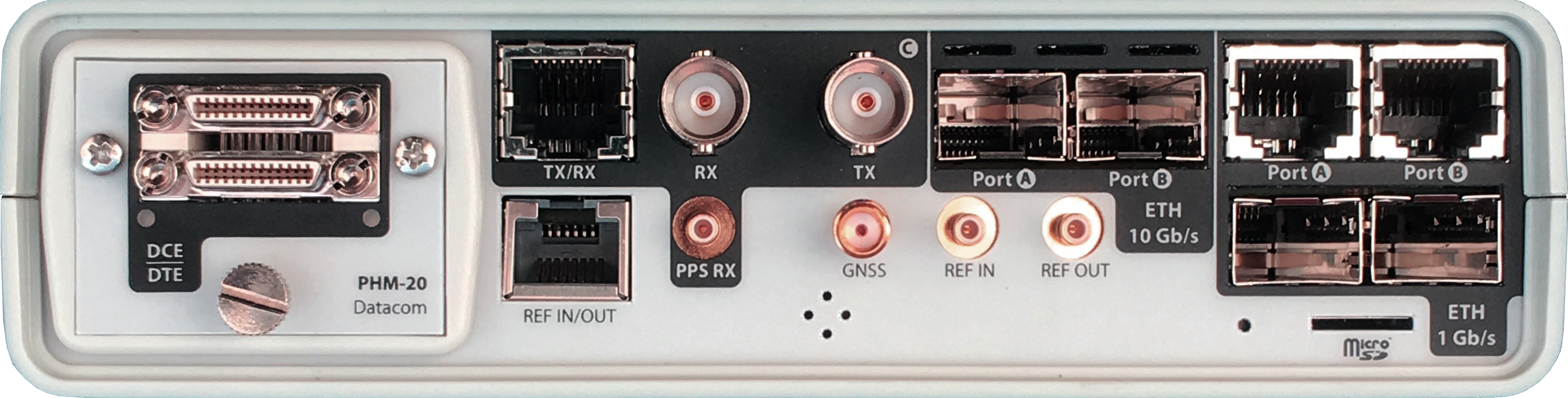 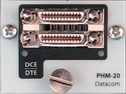 xGenius Ports A and  B have the connector for the RJ45 cables
xGenius also support optical media and higher bit rates but we are going to execute this test in 1000BASE-T
Connect the Cable to Port A in tester A 
Connect the Cable to Port B in tester B
Configure the tester
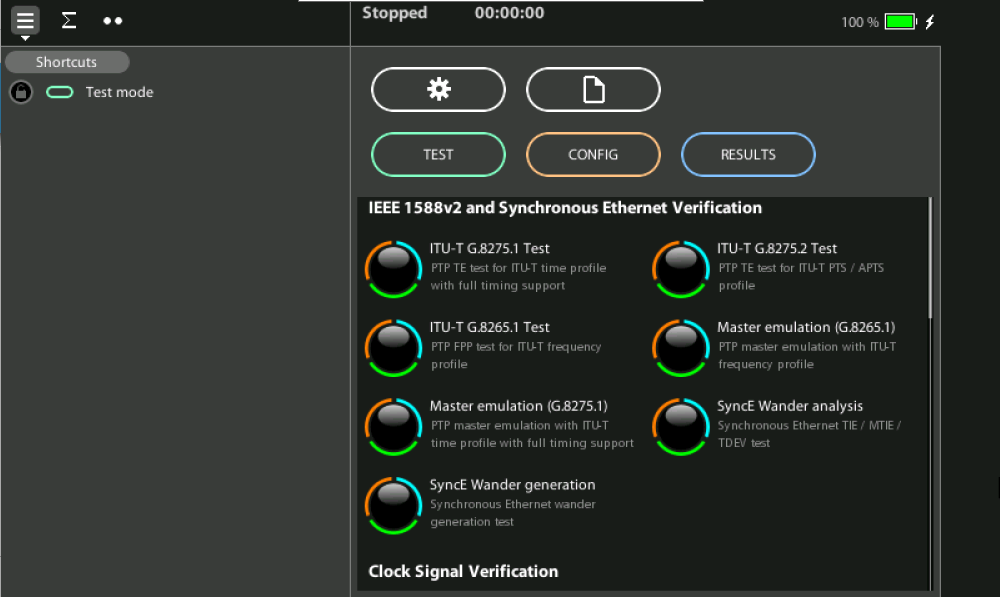 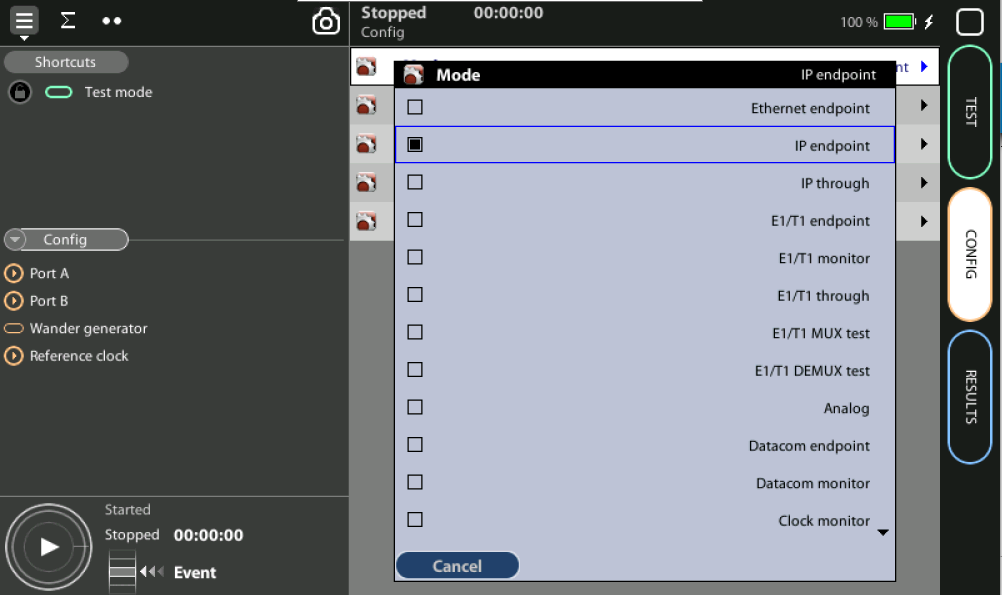 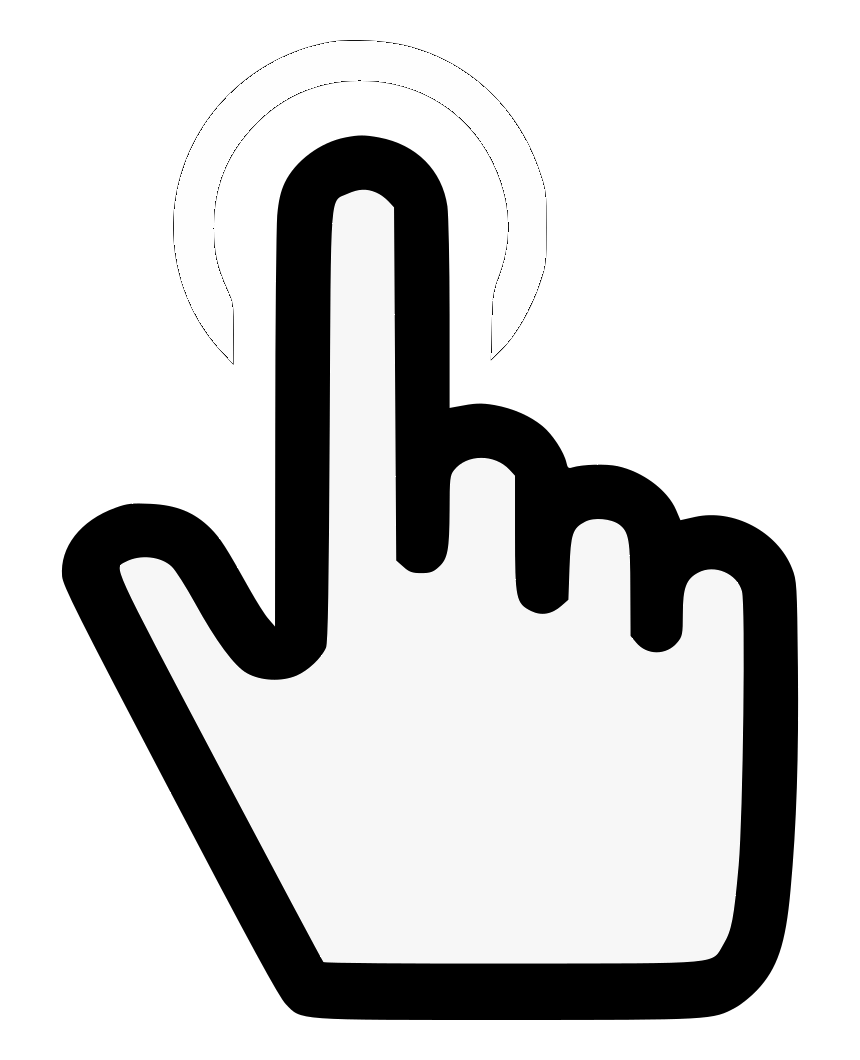 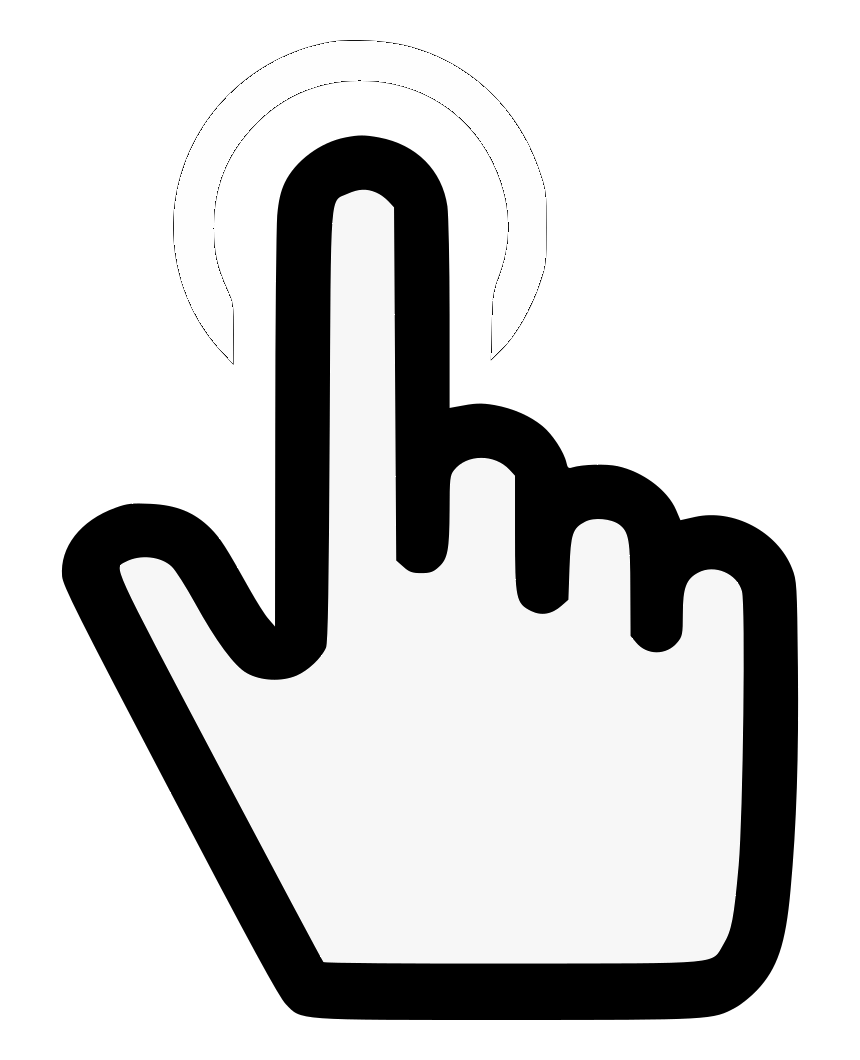 2
1
Restore defaults: Home > [System] > Reset to factory settings := Yes
Set operation mode: Home > Test > Mode := Ethernet endpoint
Configure the PHY layer Tester 1
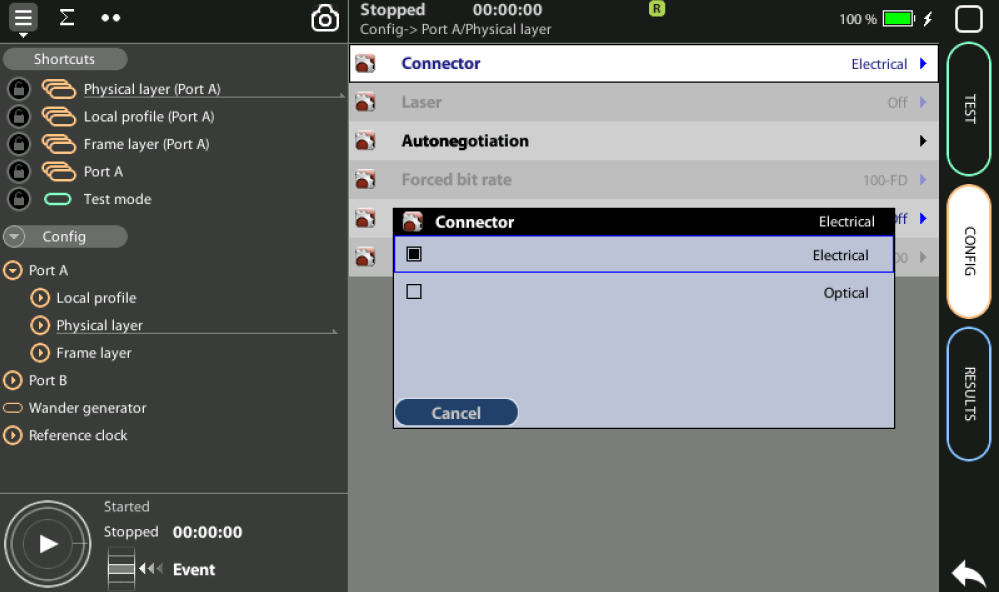 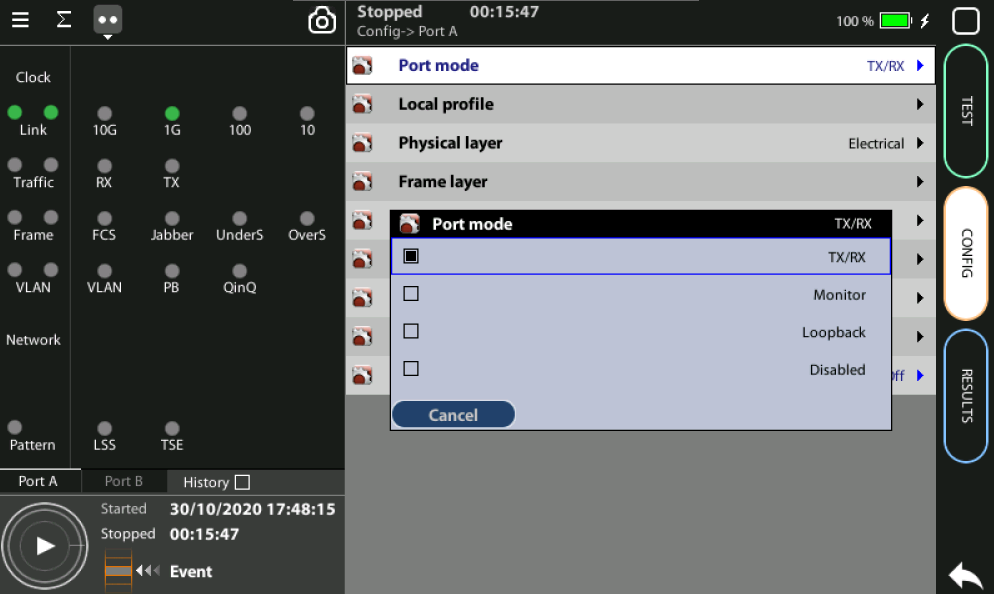 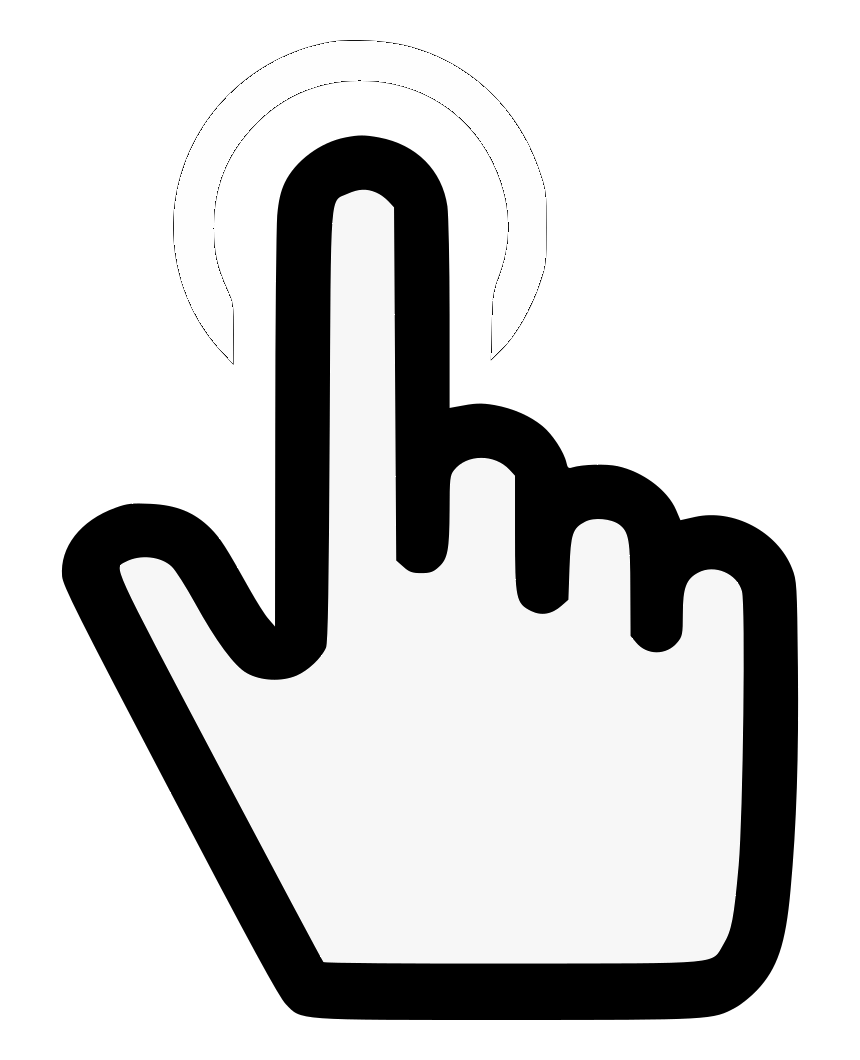 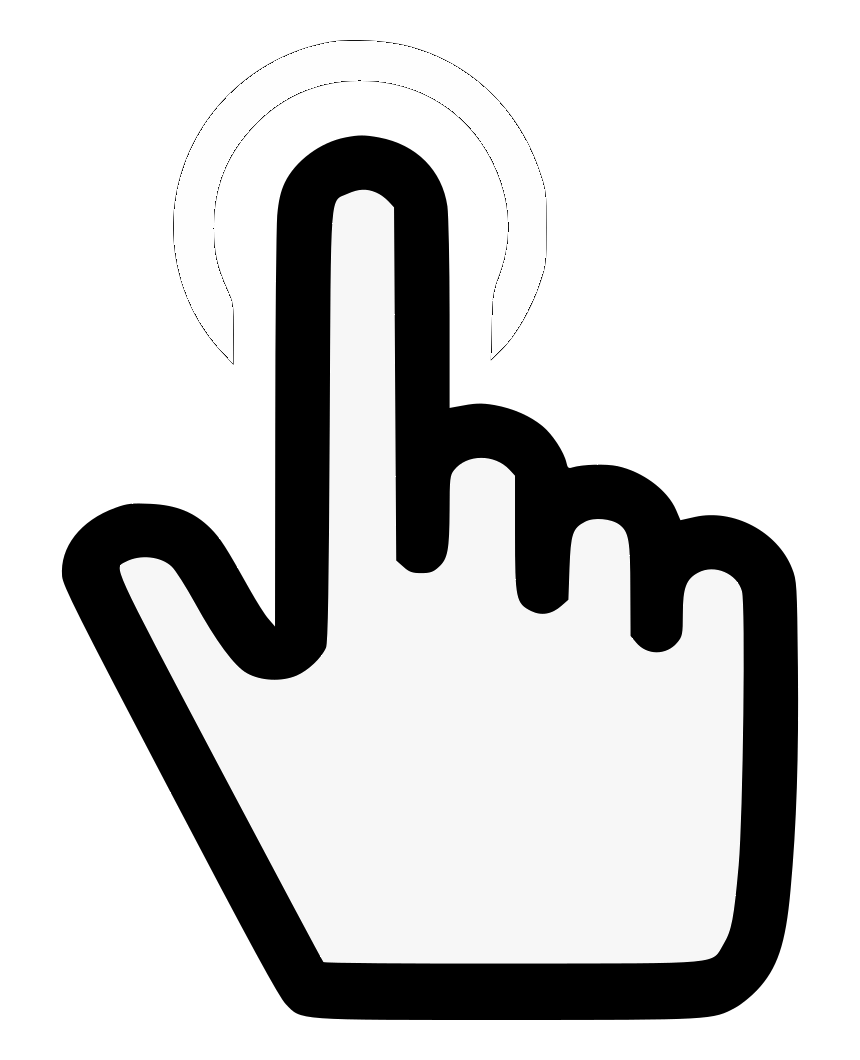 3
1
Configure in  Tester 1 the Physical layer:
Config > Port A > Physical Layer > Connector := Electrical
Config > Port A > Port Mode := Tx/Rx


In the remote site configure also Tester 2* and Port B to loop back the frames that will be sent in Tester 1:
Config > Port B > Port Mode := LoopBack
 (*) If you want just to learn how to program you can use Port A and B of the same tester
Configure the PHY layer Tester 2
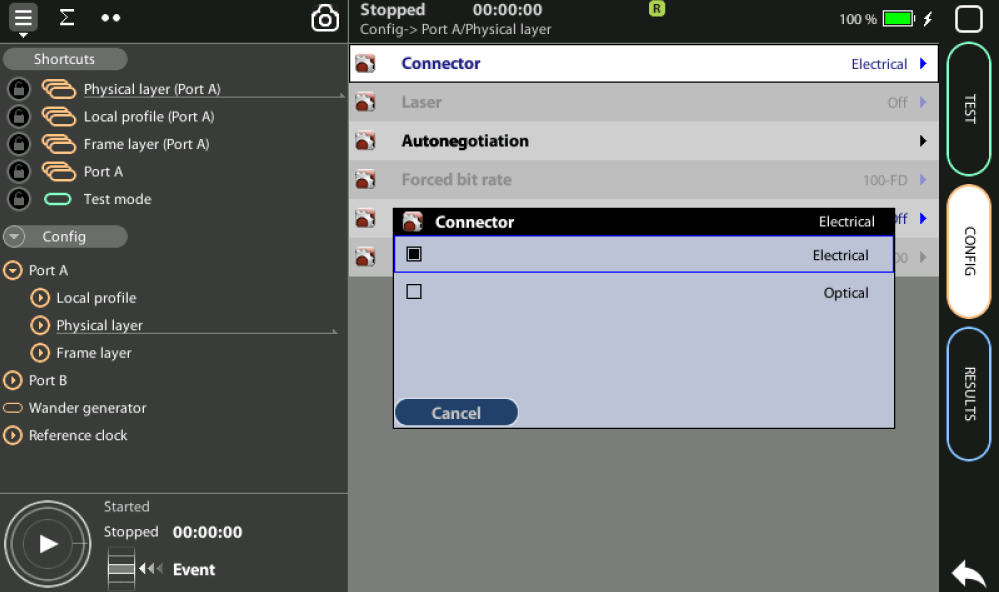 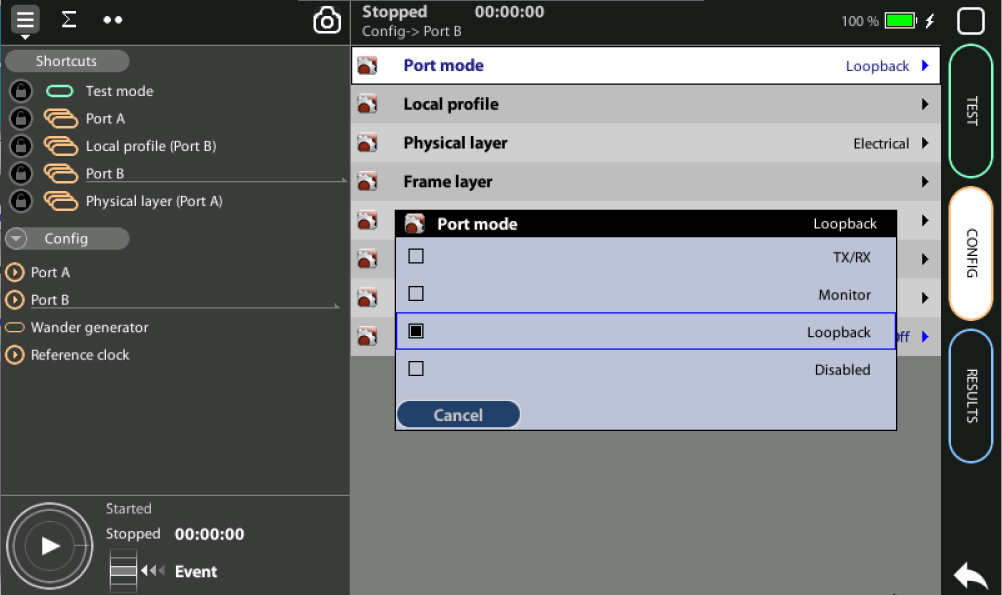 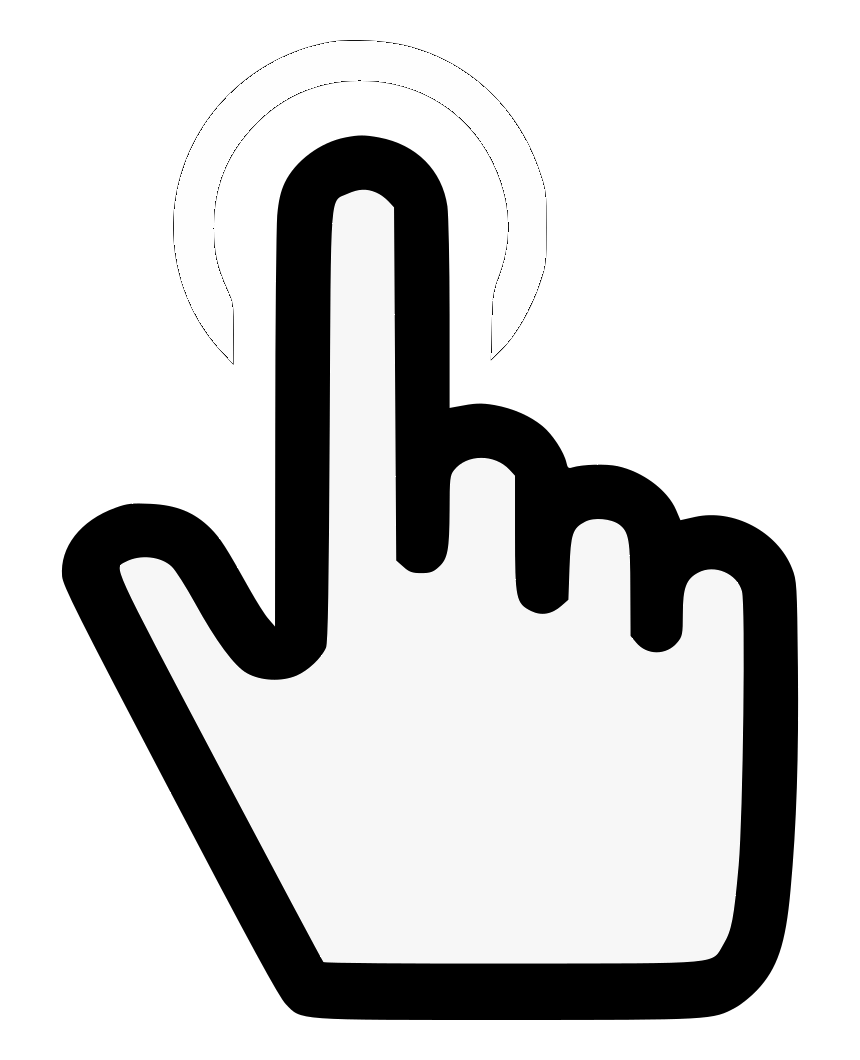 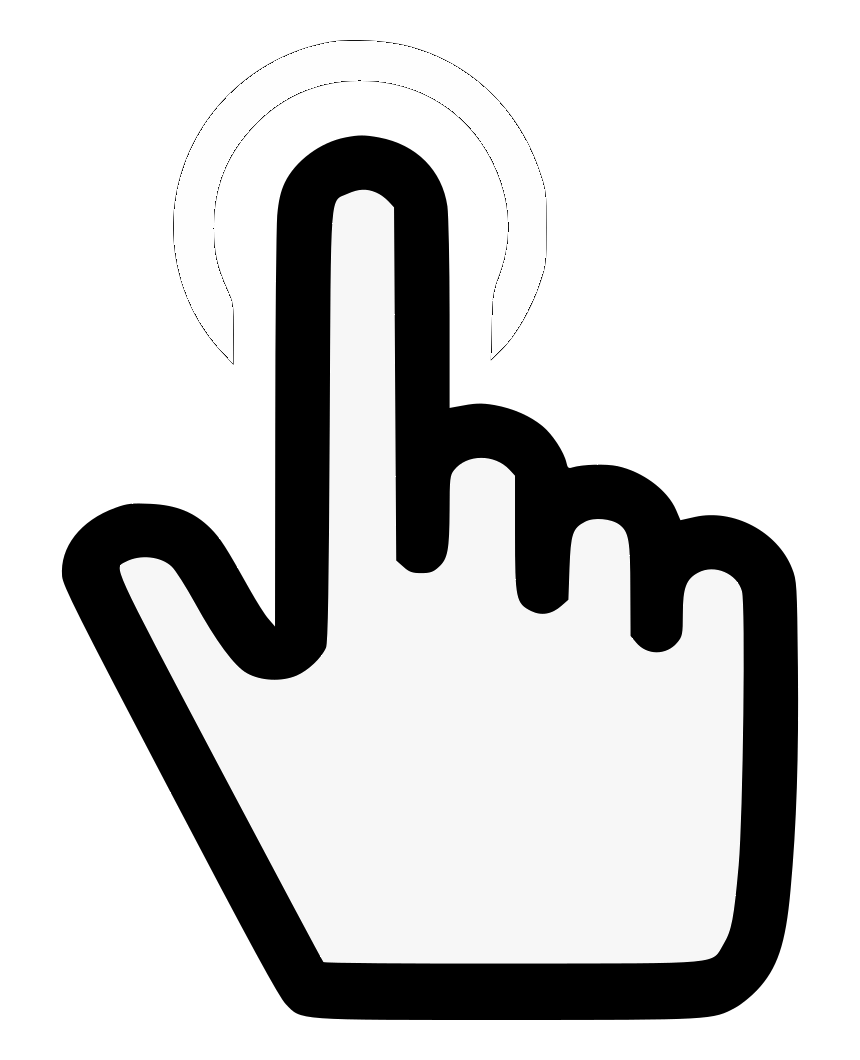 3
1
Configure in  Tester 2 the traffic profile:
Config > Port B > Physical Layer > Connector := Electrical
Config > Port B > Port Mode := LoopBack
 (*) If you want just to learn how to program you can use Port A and B of the same tester
Configure Traffic Profile
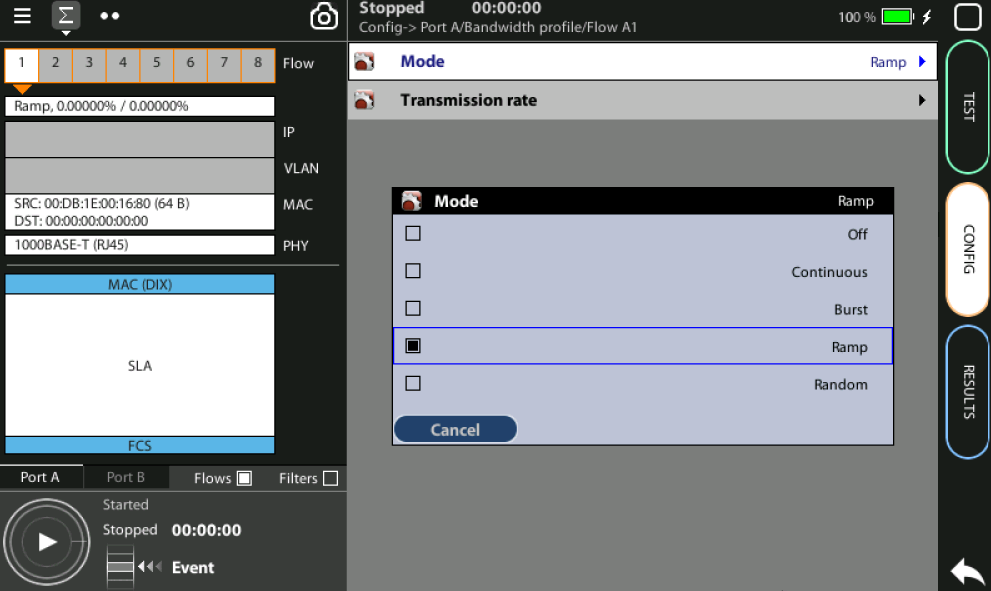 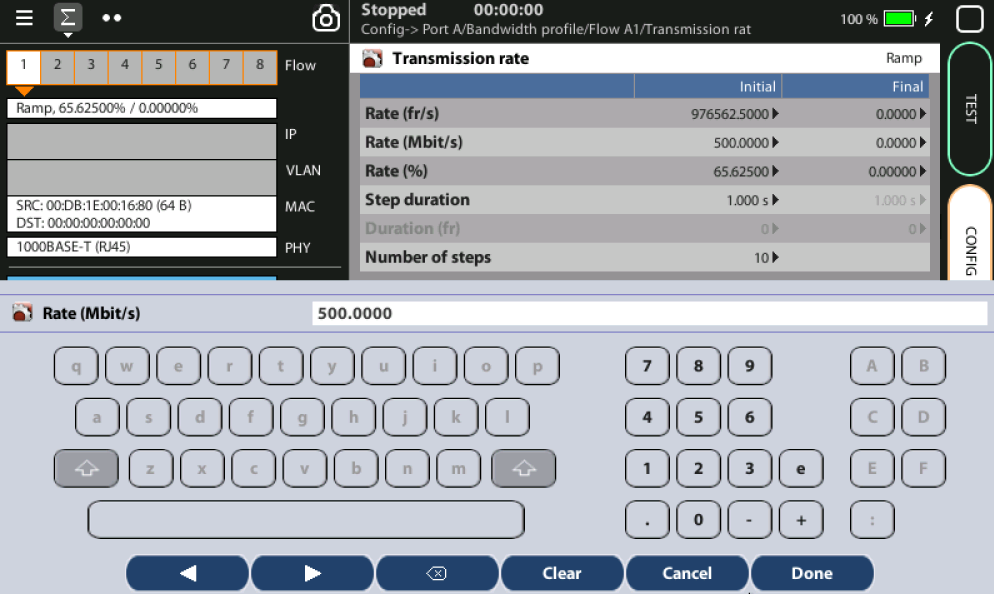 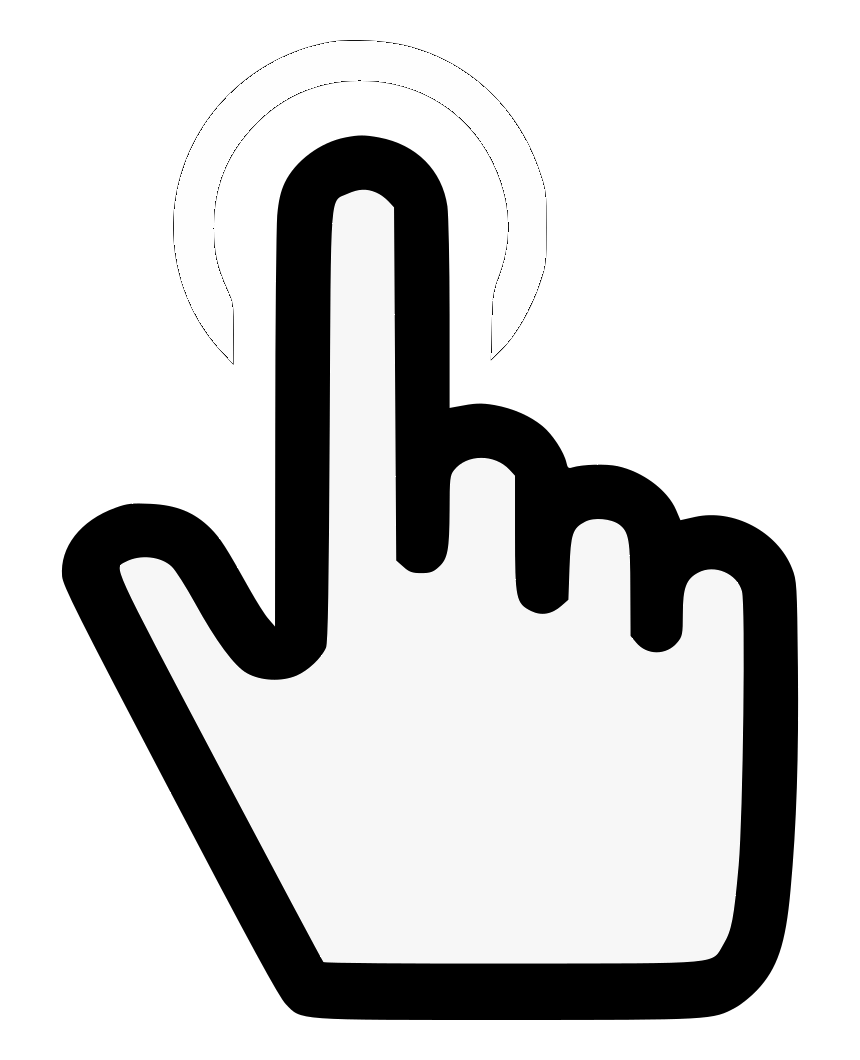 2
1
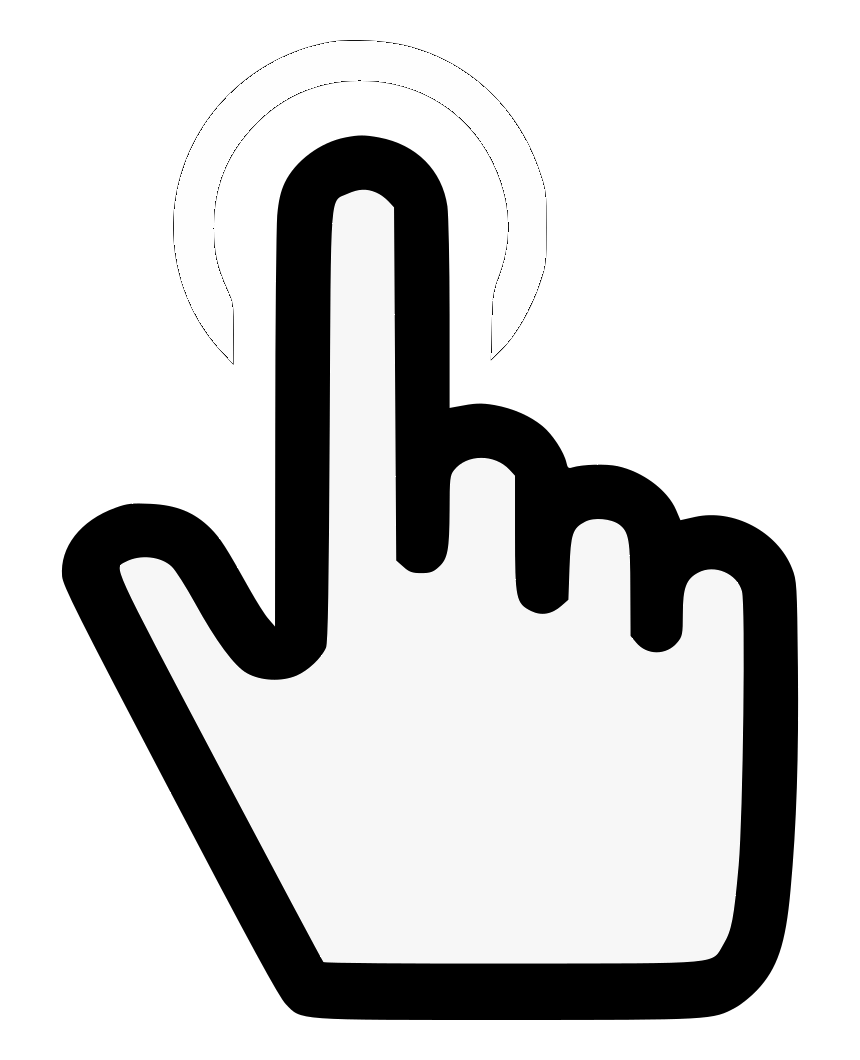 The tester can generate up to 8 traffic flows simultaneously, set up the 1st one:
Config > Port A > Bandwidth profile > Flow A1 := Ramp
Configure the bandwidth parameters:
Config > Port A > Bandwidth profile > Flow A1 > Trasmission rate :=[Rate fr/s | Rate (Mb/s) | Rate (%) …]
You can also program a payload for instace a PRBS:Config > Port A > Payload type := BERTConfig > Port A > BERT patterns := ITU PBS 2^11
Spot the Configuration
1
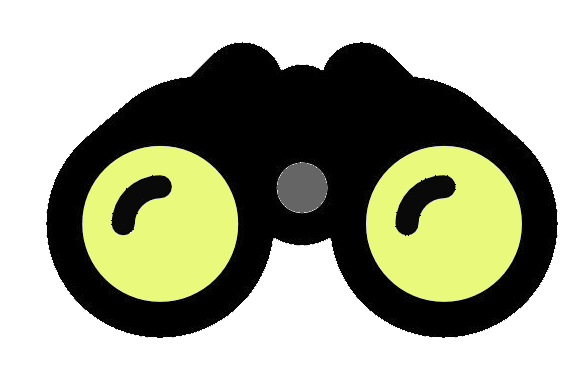 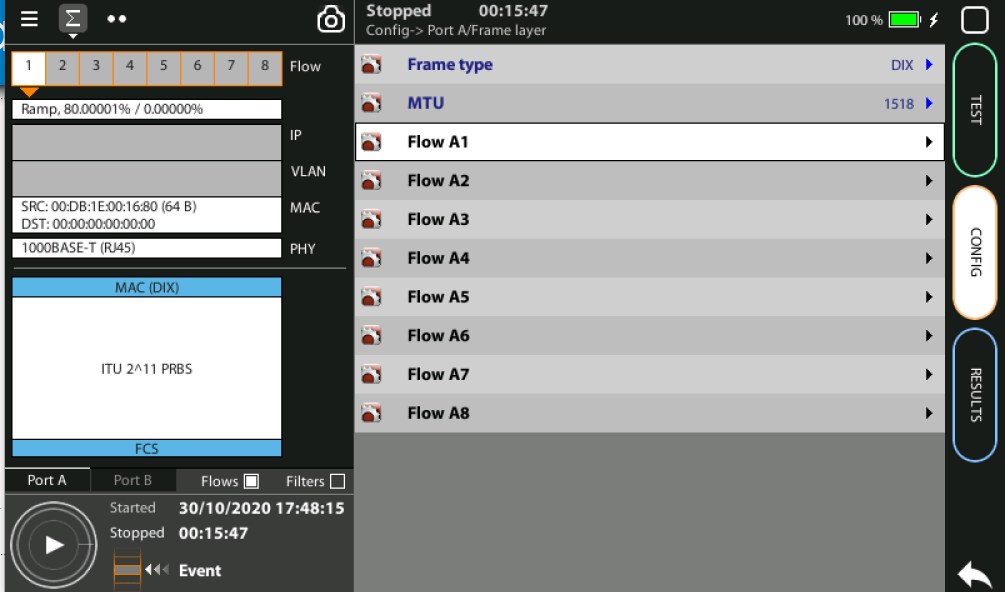 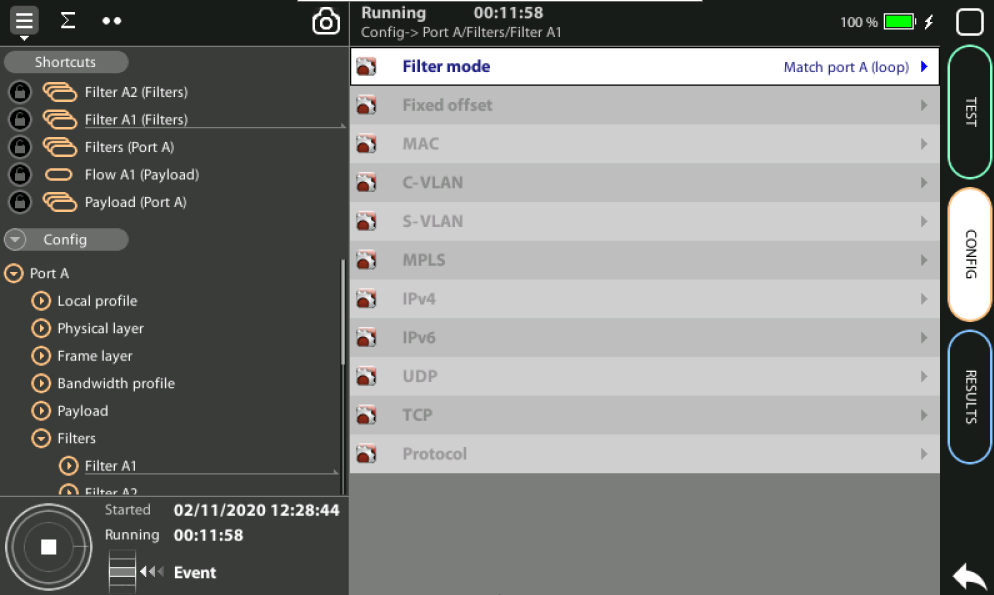 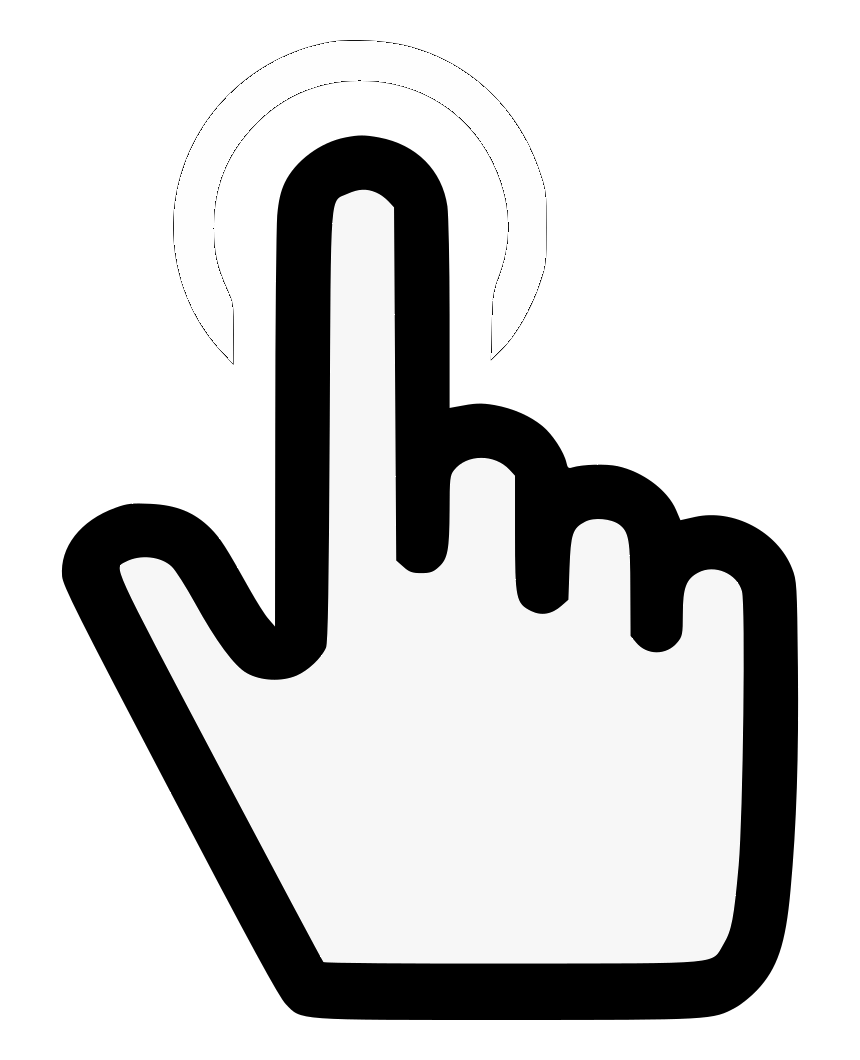 2
You can spot the frame and the test profile configured at Filter A1 including the type of traffic to be generated at Port A including the flow, the Physical layer, the Ethernet frame, MAC addresses, the PRBS generated, etc.
Press RUN to activate the traffic generation
Press RUN
2
4
1
5
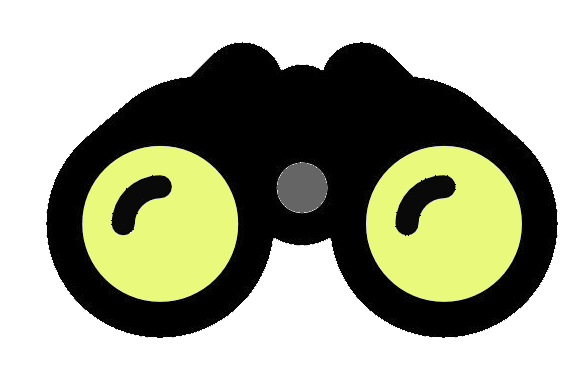 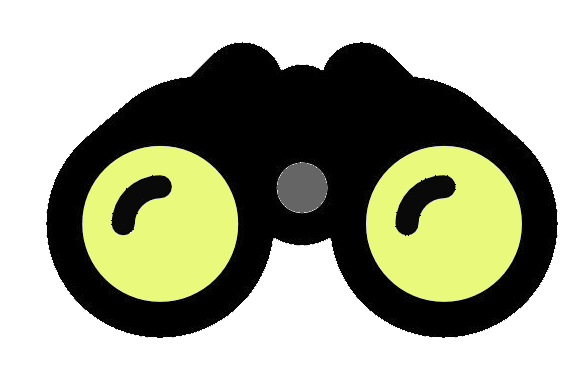 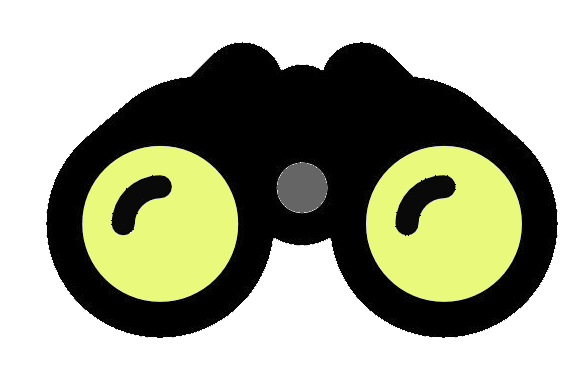 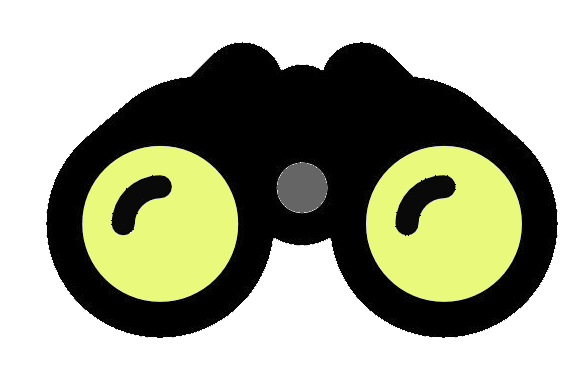 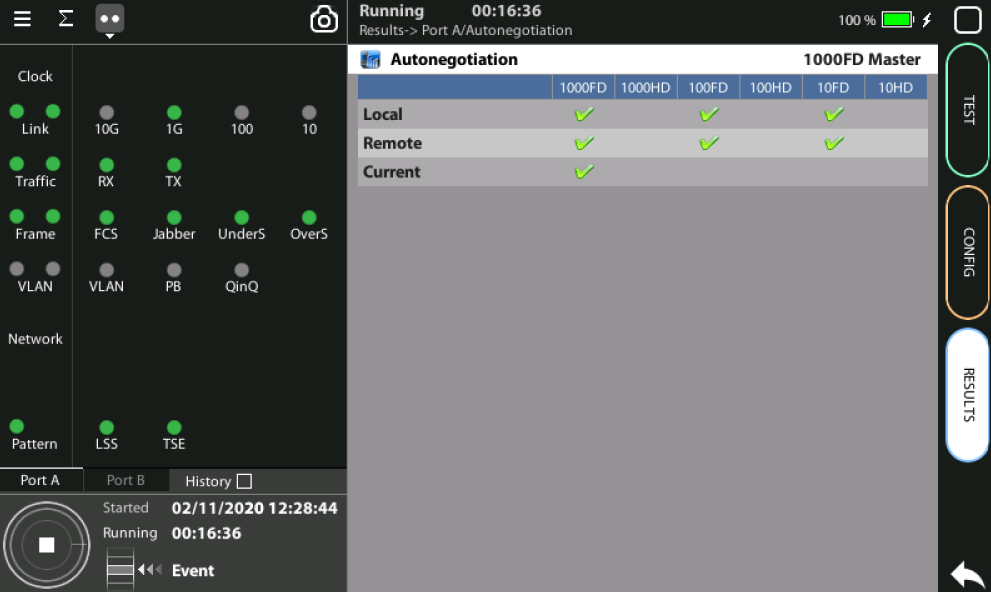 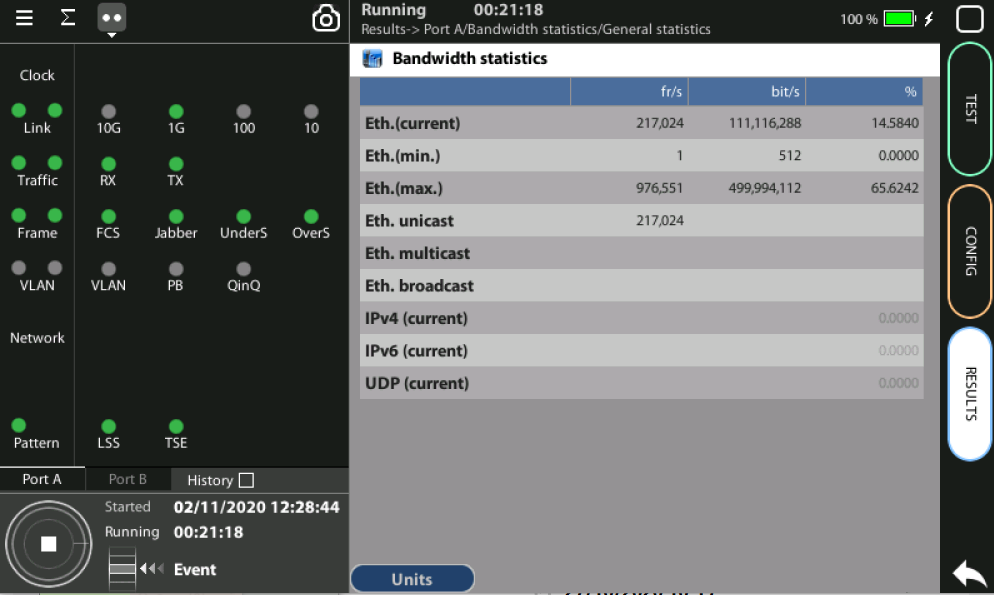 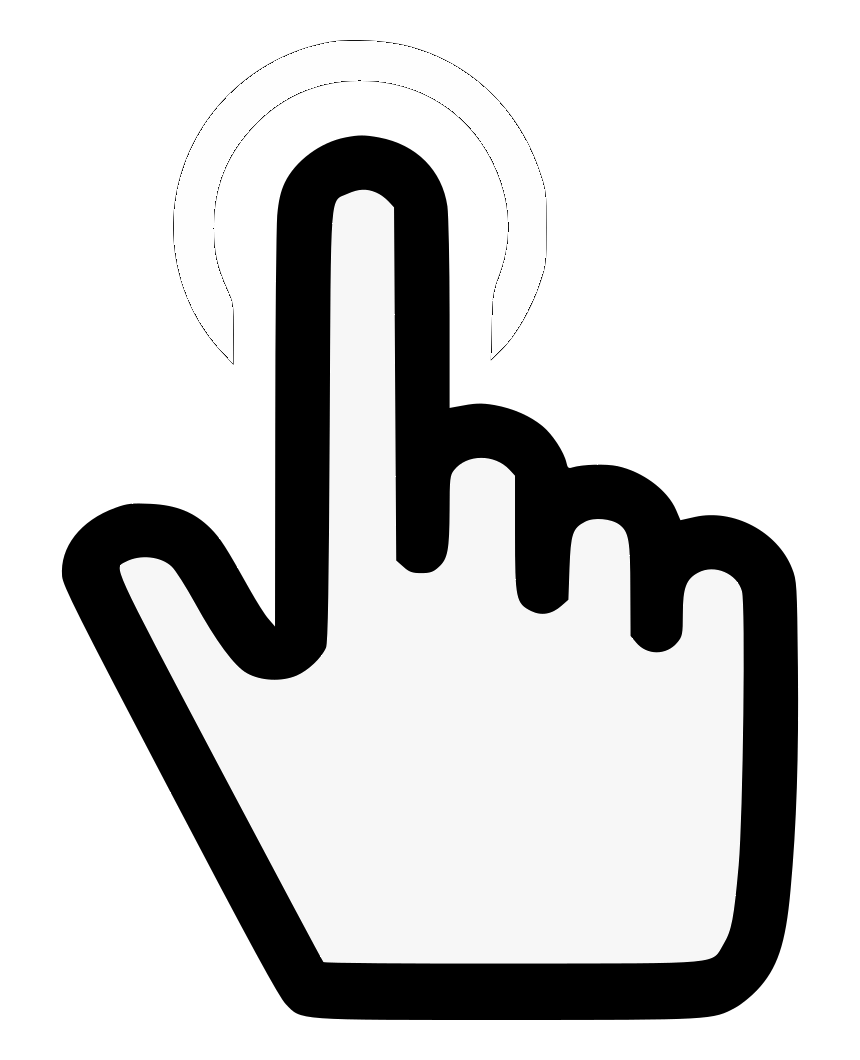 3
You can see now if the connection was fine looking the autonegotiation: 
Results > Port A > Autonegotiation
Press LED symbol
Immediately the Rx and Tx LED will turn green indicating the generation and the reception of traffic
As you have selected a PRBS spot the LED indicating that the pattern is being received correctly
You can spot other results for instance some statistics regarding traffic:Results > Port A > Bandwidth statistics > General statistics
Insert events in Tester 1
5
4
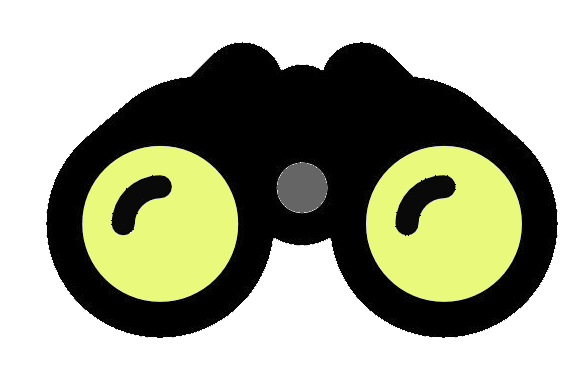 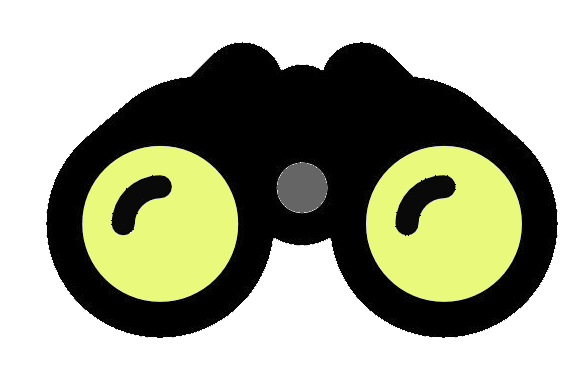 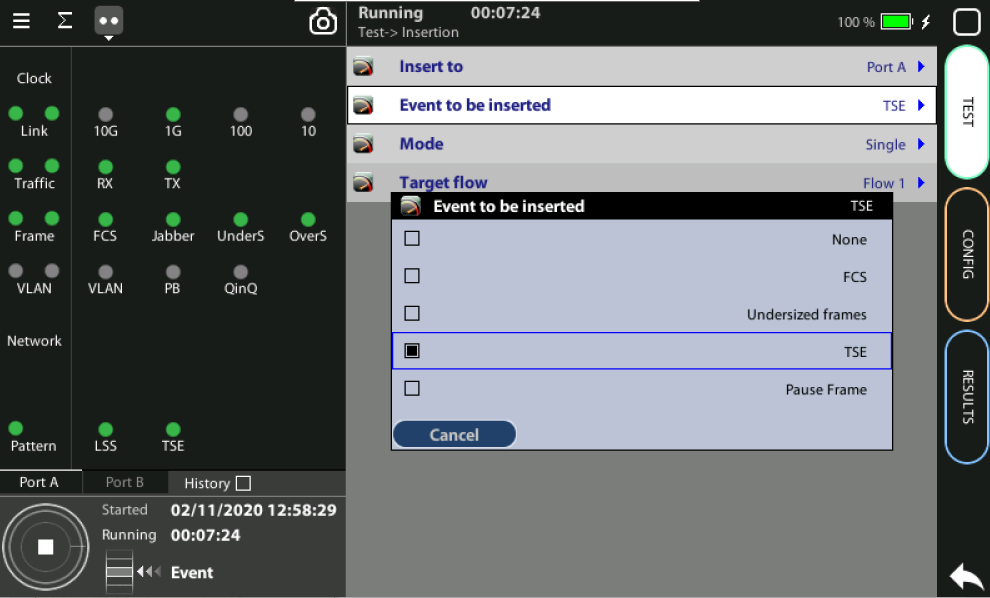 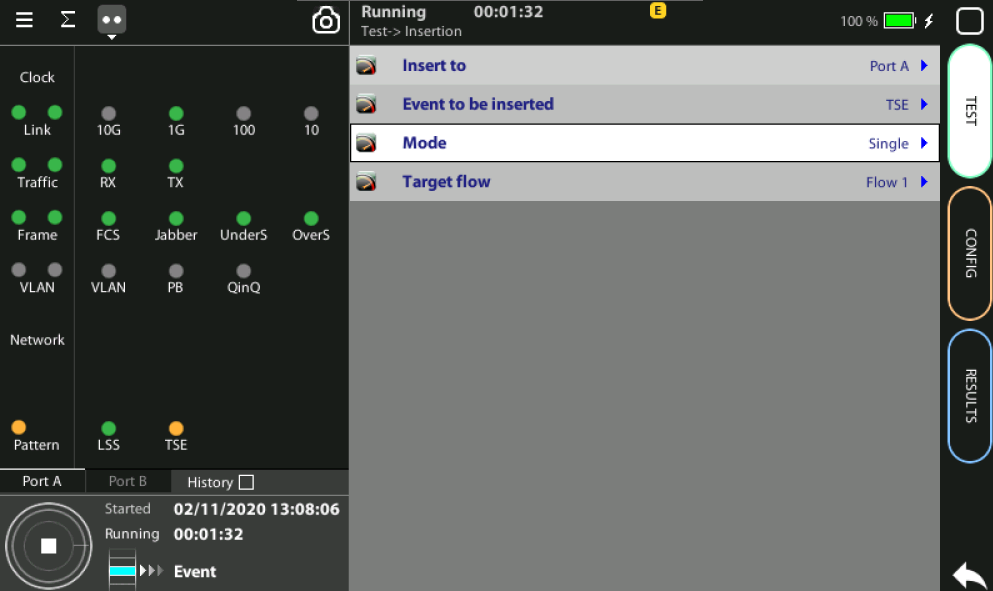 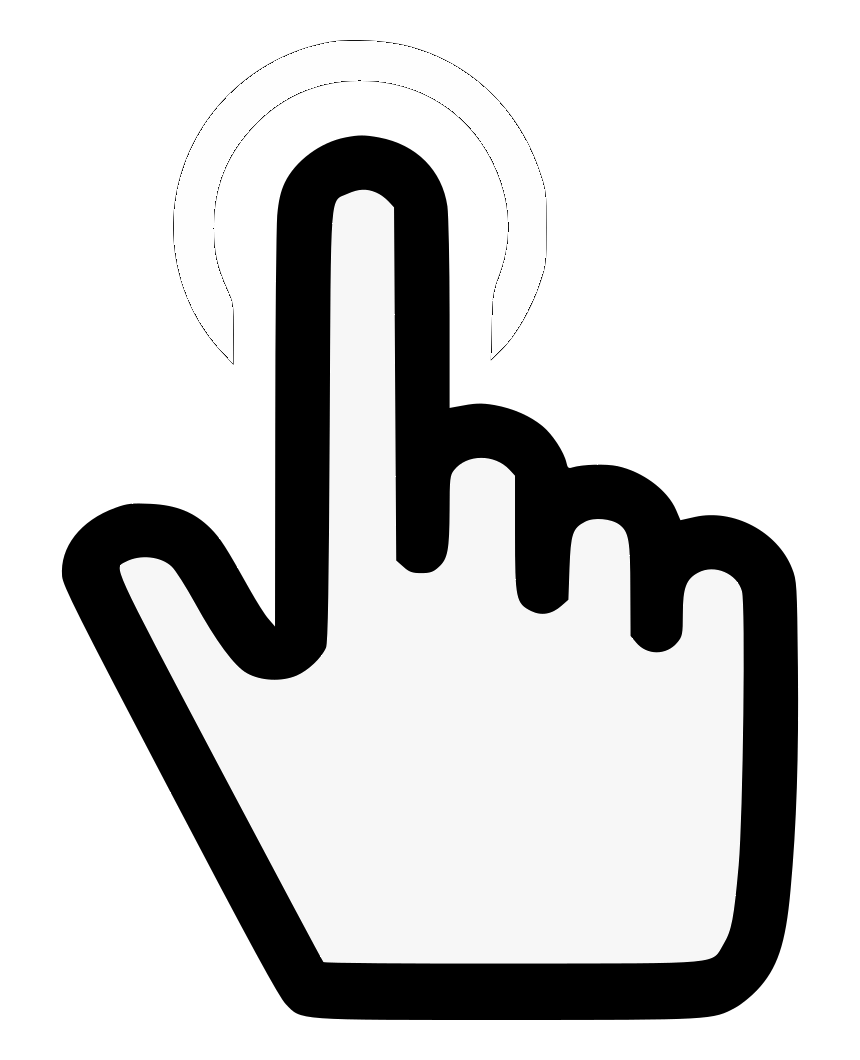 2
This is a good practice to understand how it all works
Test > Insertion > Insert to := Port A
Test > Insertion > Event to insert := TSE
Test > Insertion > Mode := Single
Press Event to insert one TSE error
Spot how the error appears in the LED and the tester shows an E label
Event logger enable
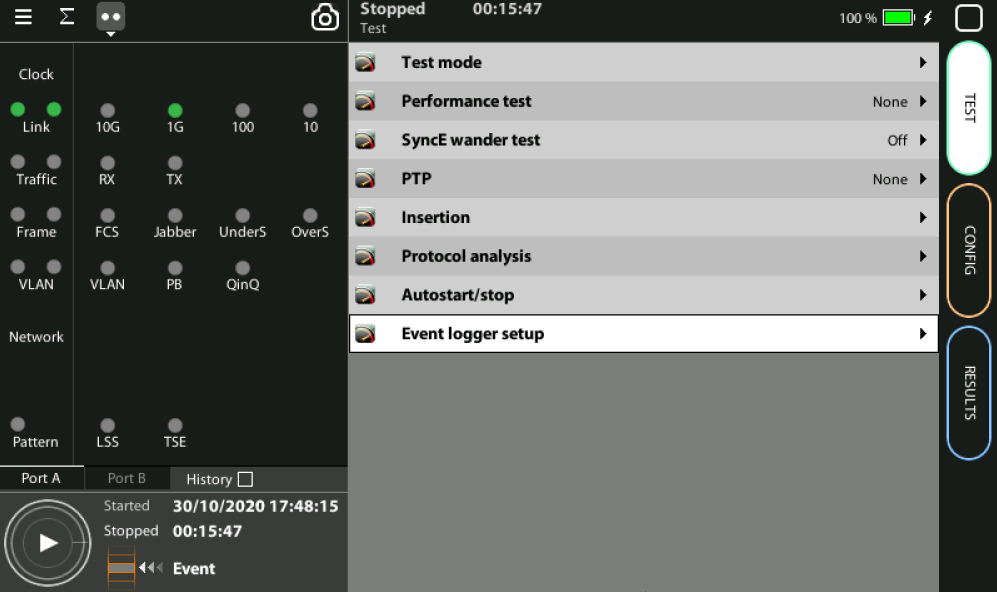 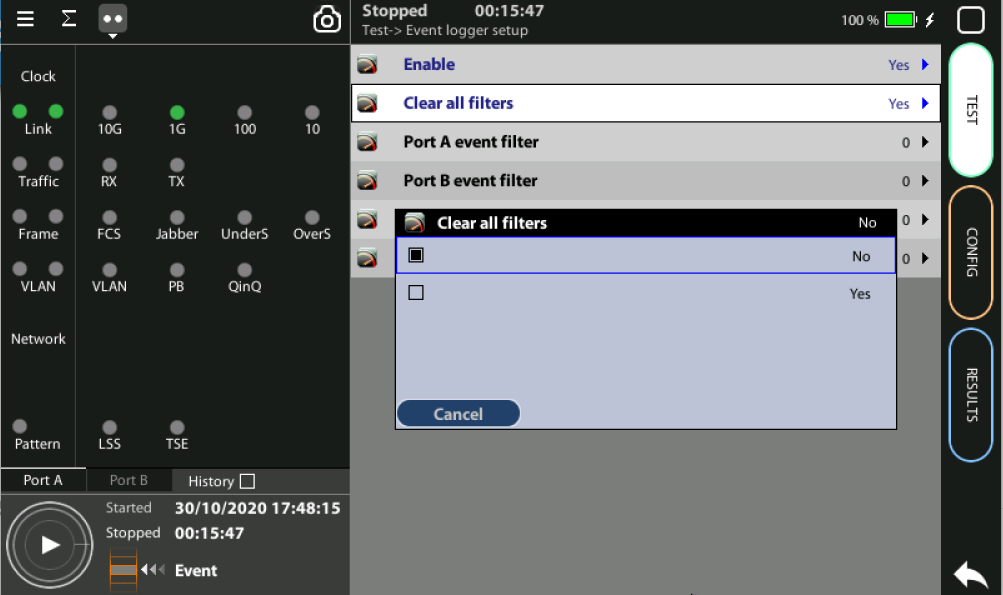 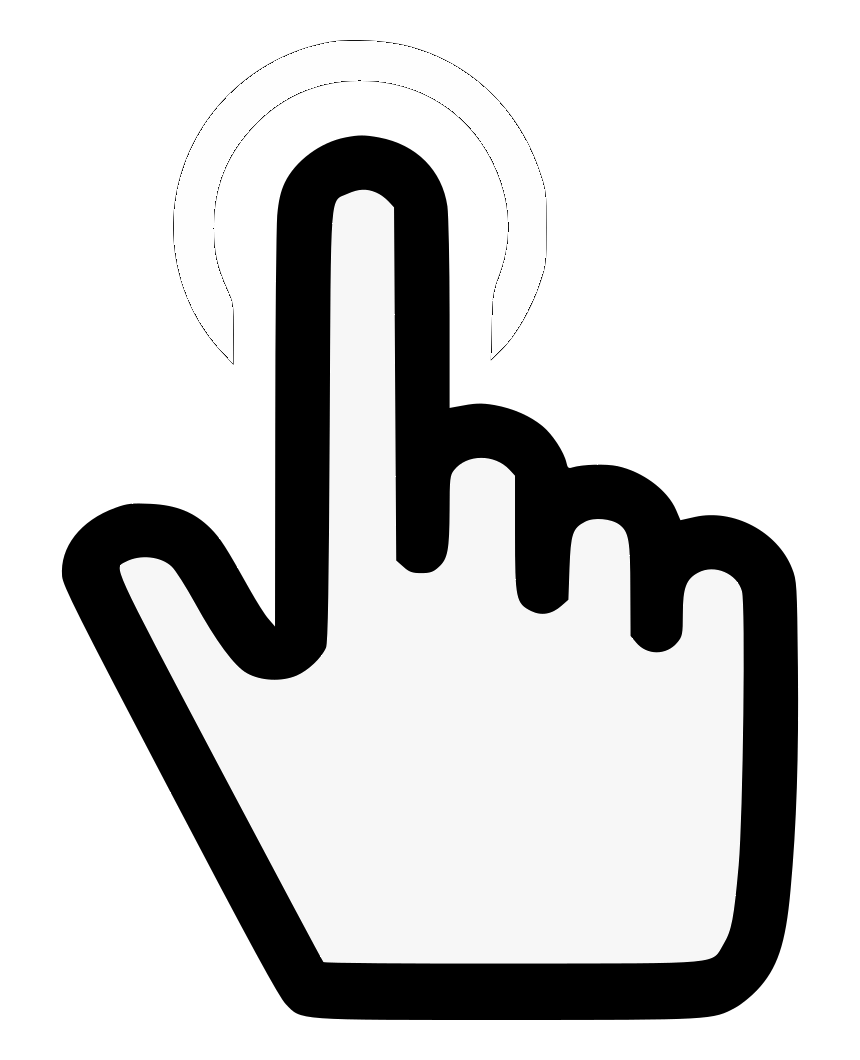 1
Global counts, statistics and LEDs provide information about which events and how many of them have been registered but they do not say too much about how they are distributed in time. These information is supplied at the Event Logger a graphical representation tool that permits to trace the evolution of key parameters.  The first thing to to is to enable it:  
Home > Test > Event logger setup > Enable := Yes
Clear the currently selected filters: Clear all filters := Yes
Select the Events to Log
2
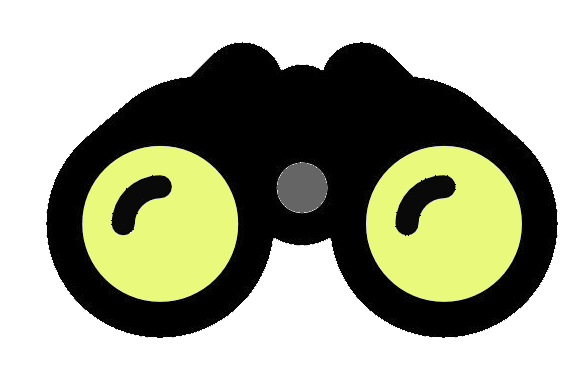 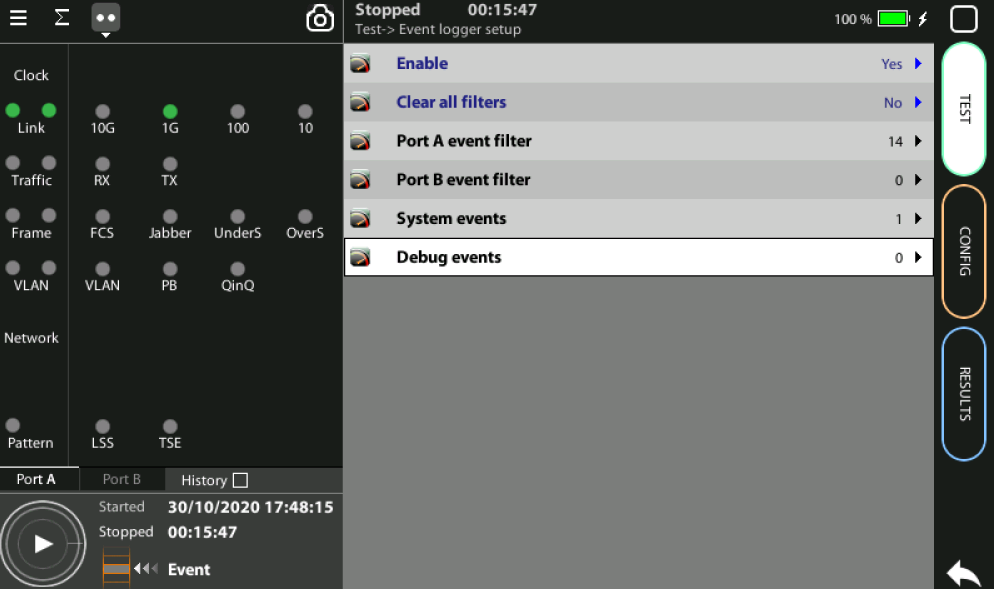 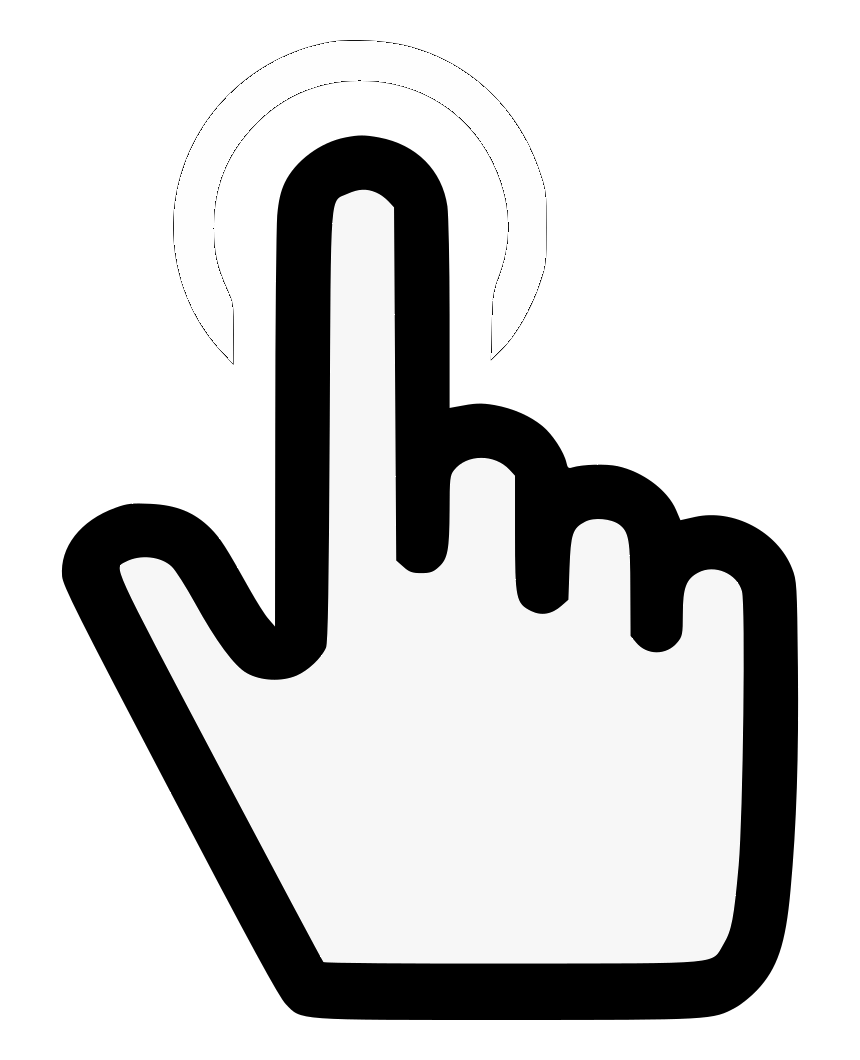 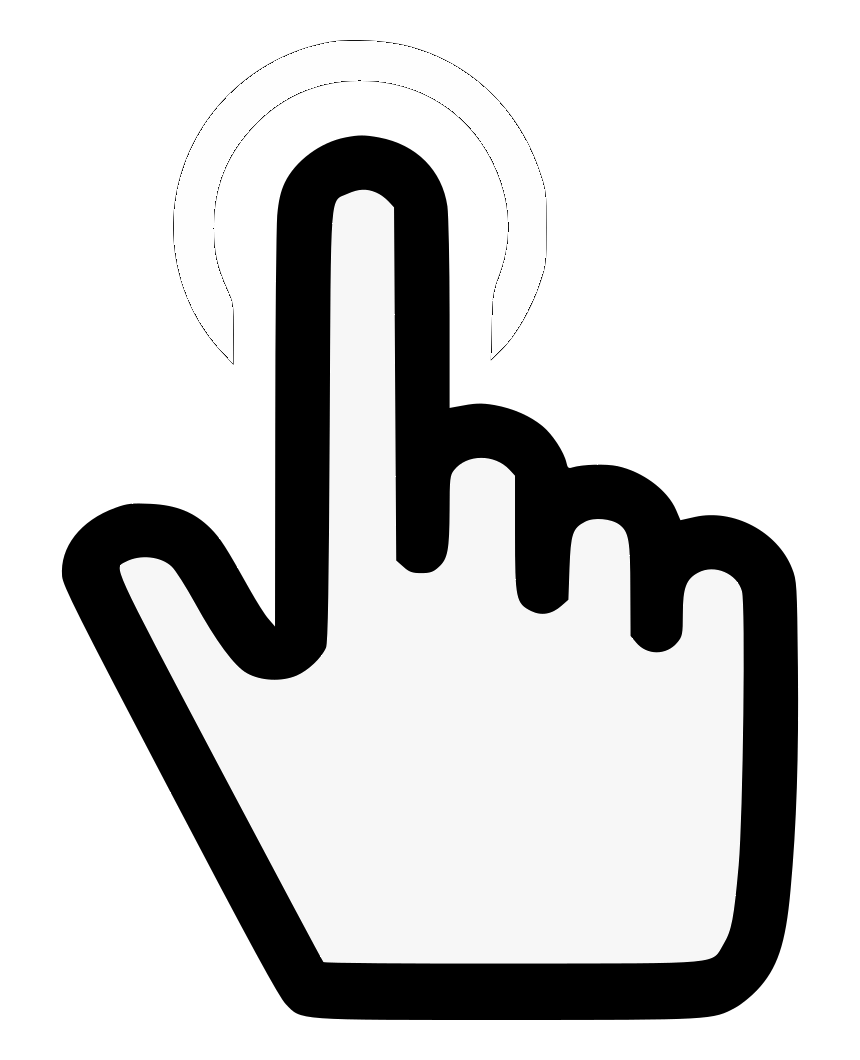 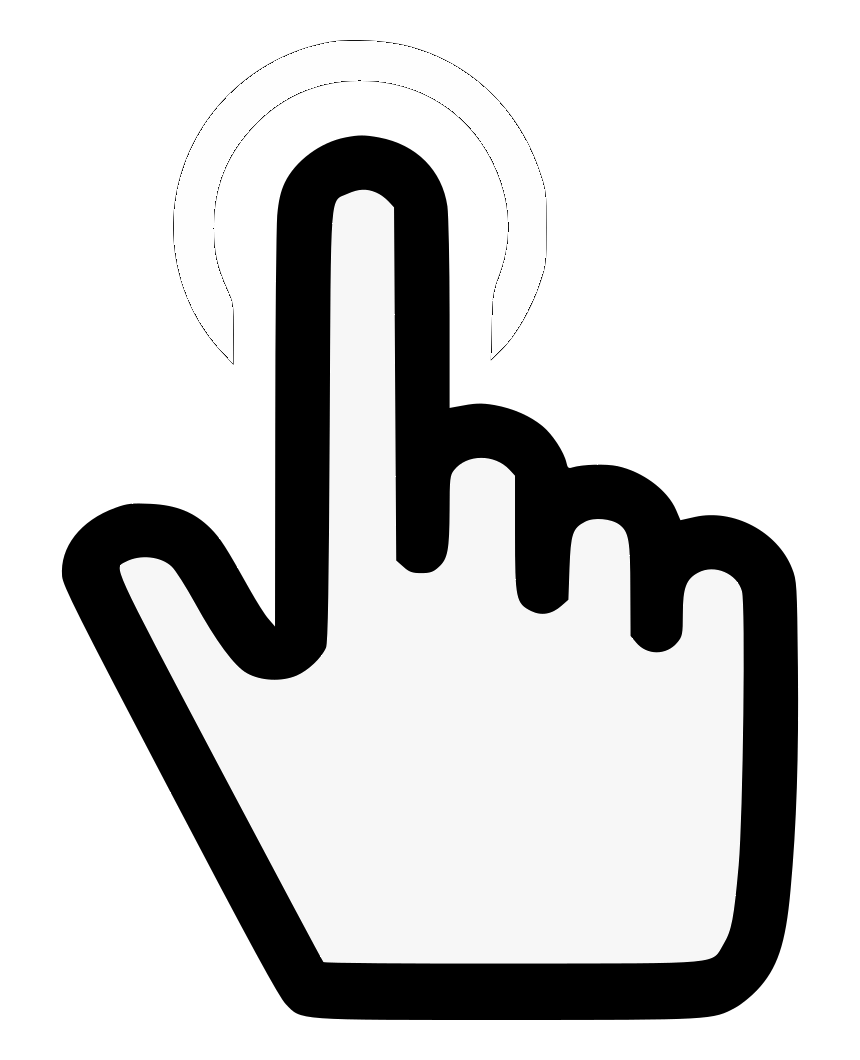 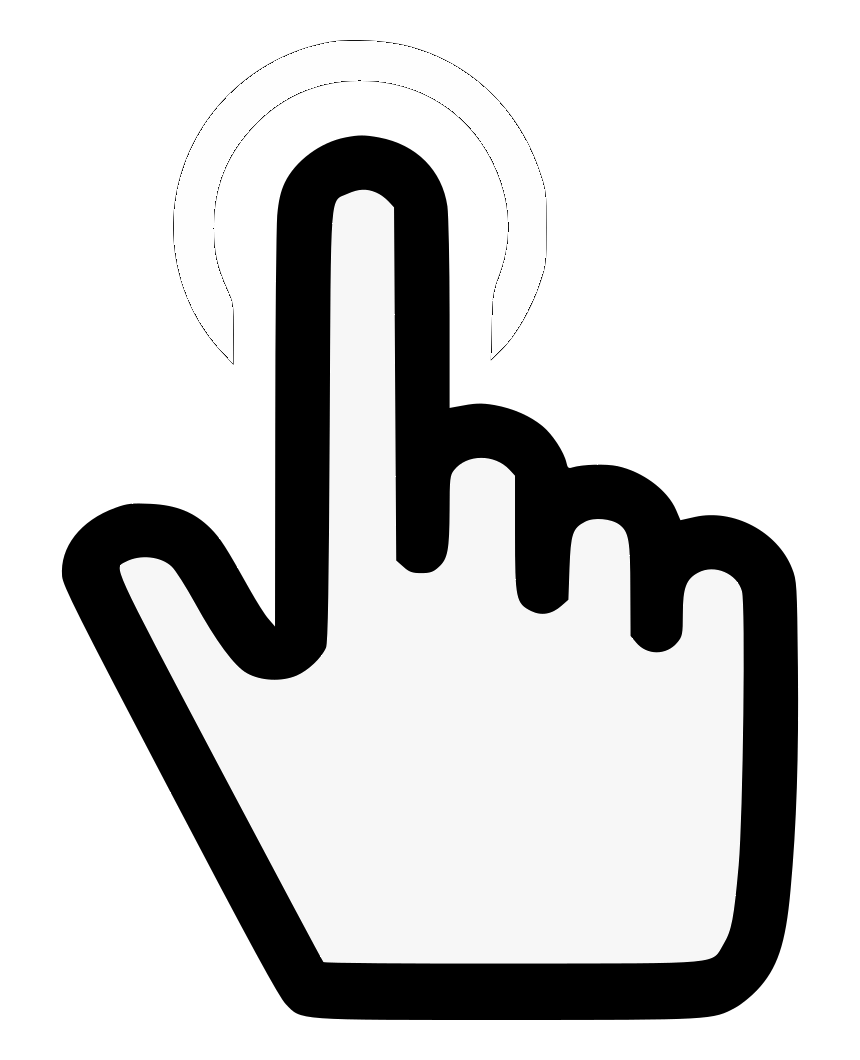 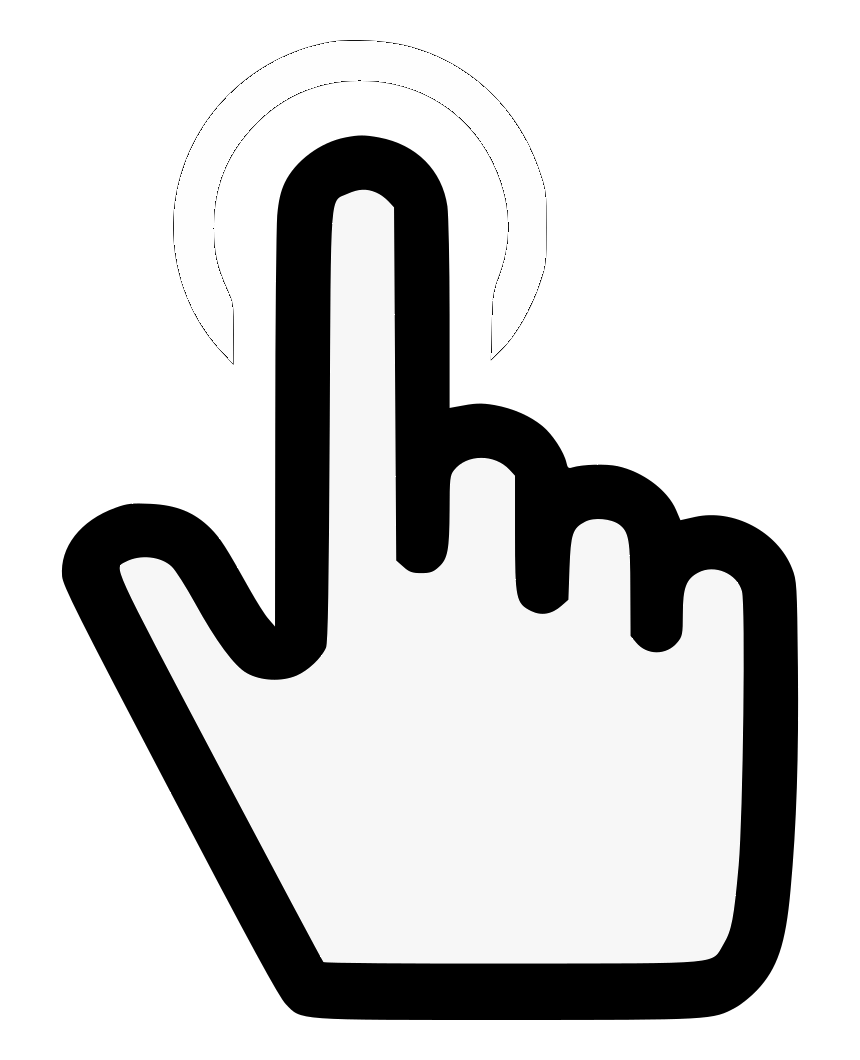 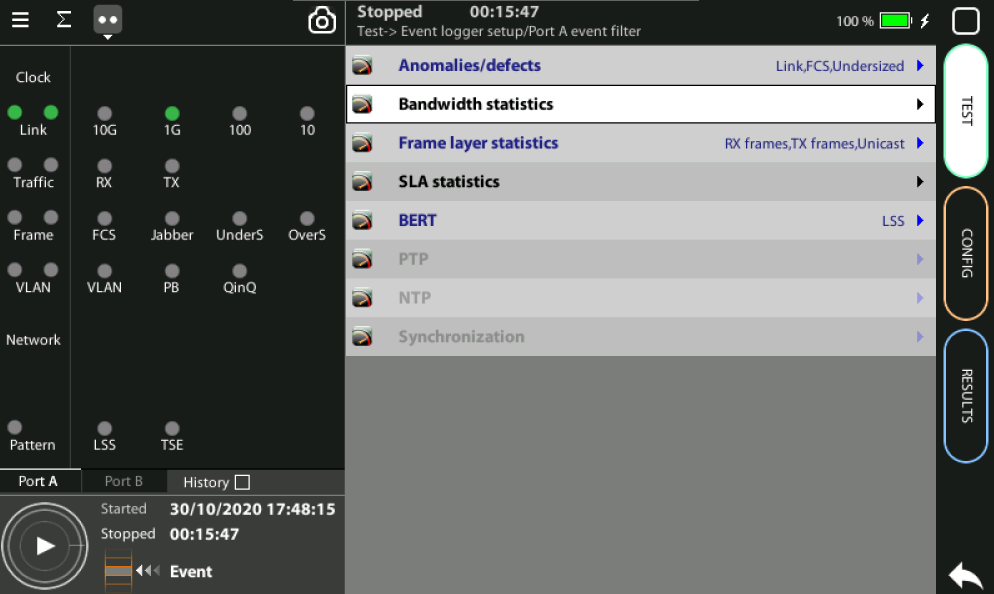 1
3
2
1
3
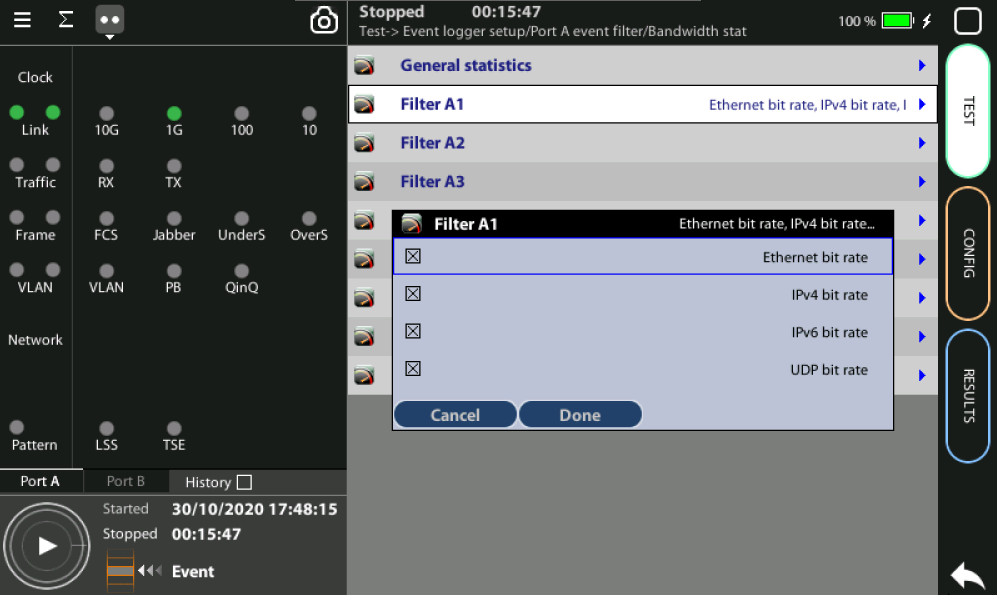 Now you need to select which events you want to trace are categorized in classes: 
Test > Event Logger setup > [ Port A | Port B | System event | Debug events]
You will find out several groups of events and statistics: Port A event filter > Port A event filter := [Anom/defts | Bwd | Frame | SLA | BERT]
For our particular test select a bundle or events in Port A :Port A event filter > Bandwidth stats > Filter A1 := [Ethernet | IPv4 | IPv6 | UDP]
Display the logs
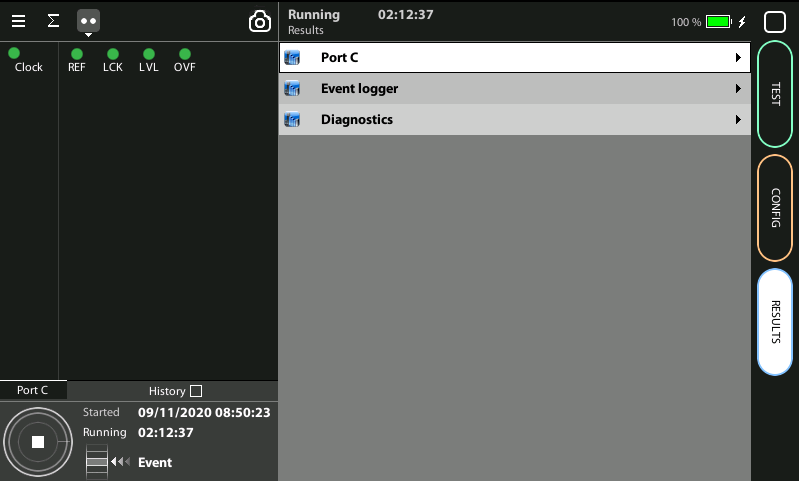 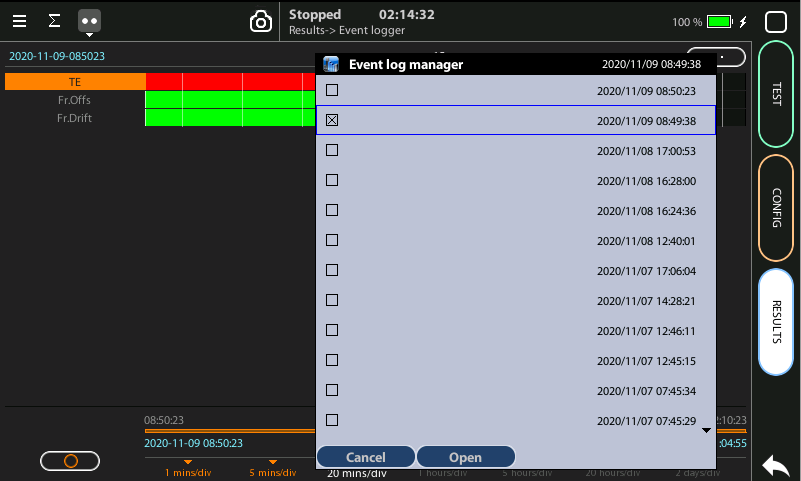 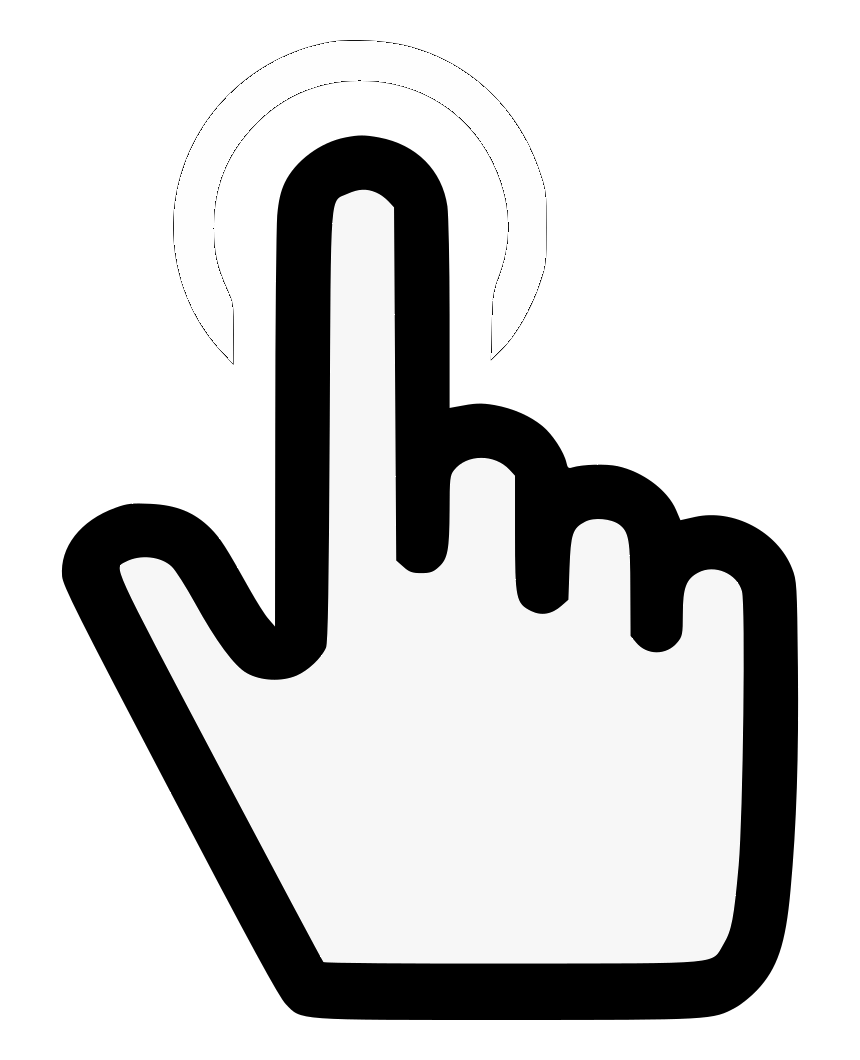 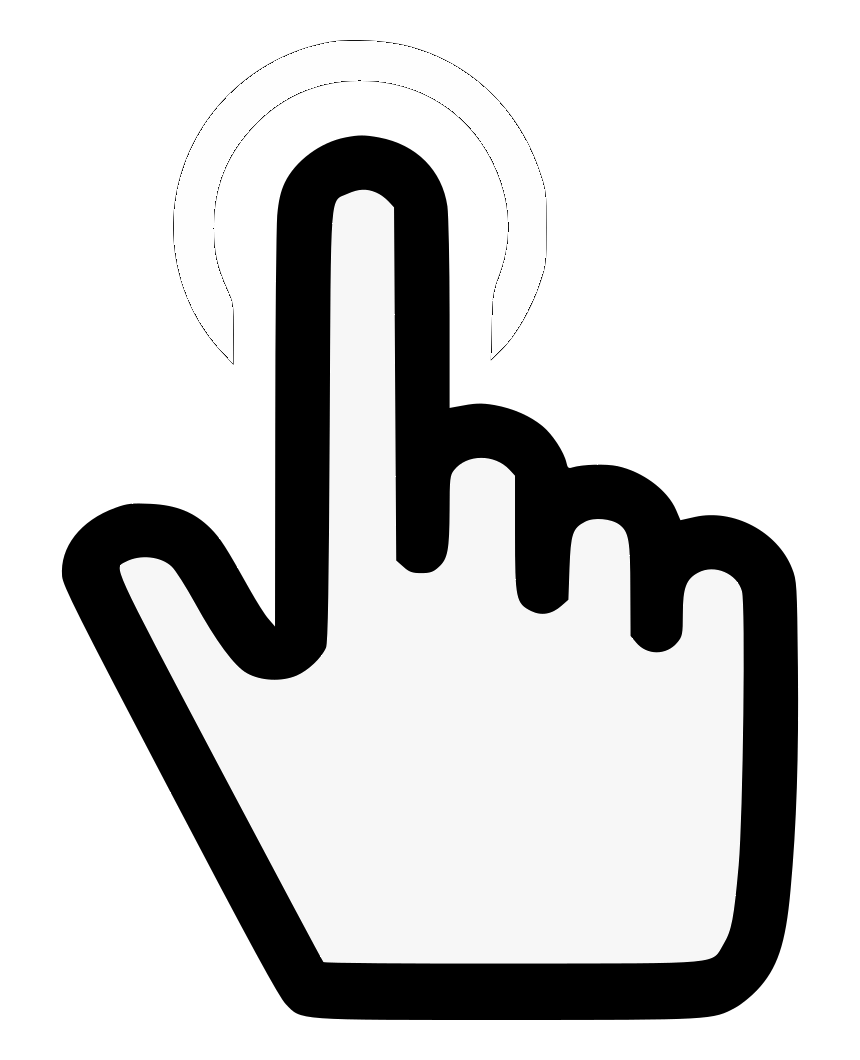 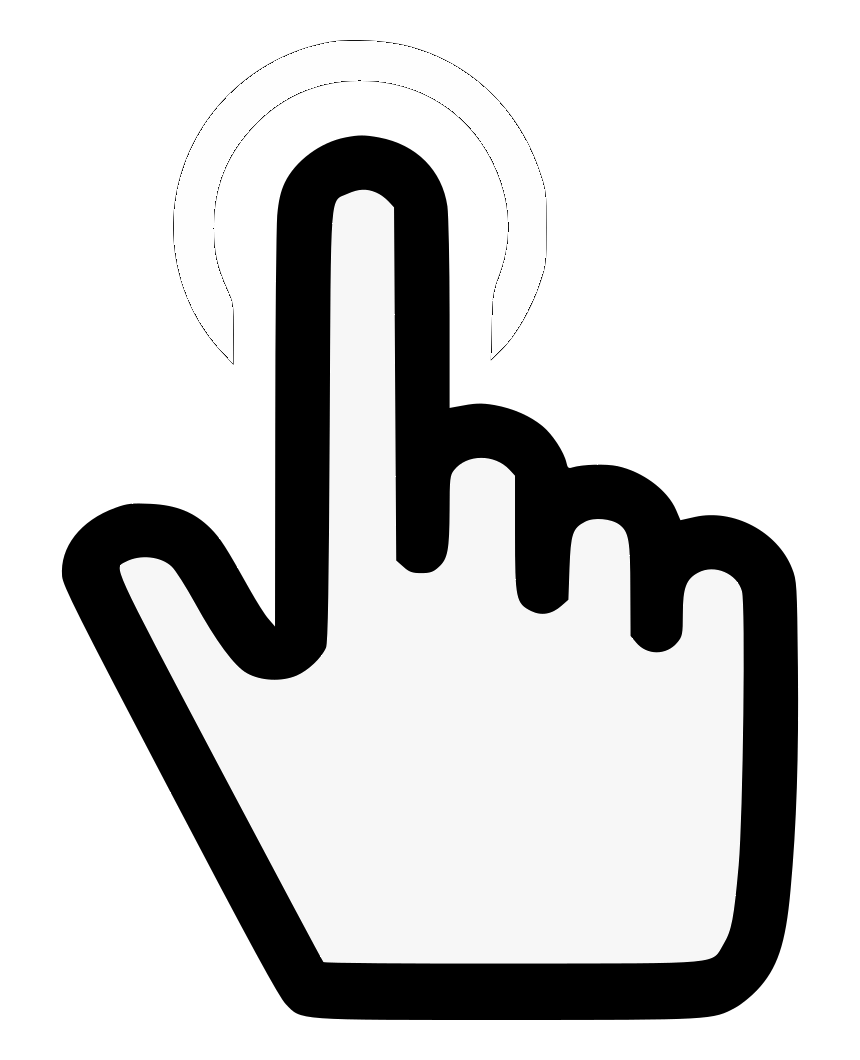 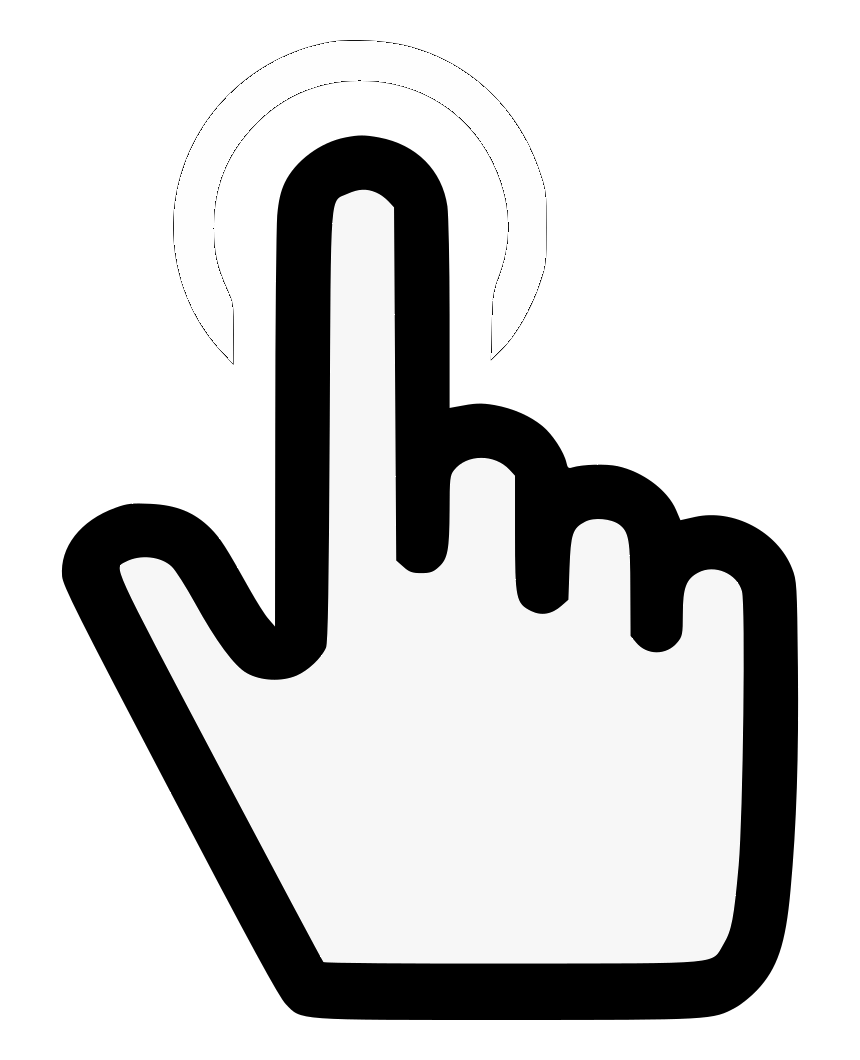 1
2
3
3
With the Event Logger you can select one or various events and trace them so that all changes along with the time and date these changes are registered are recorded with a 1 second resolution. The event logger provides representations and zoom levels to enable event analysis at different time scales:
Go to Results > Event logger
To select a saved trace double click at (…)  to display the folder of traces
Select and Open one of the files
Display chronogram & histogram
4
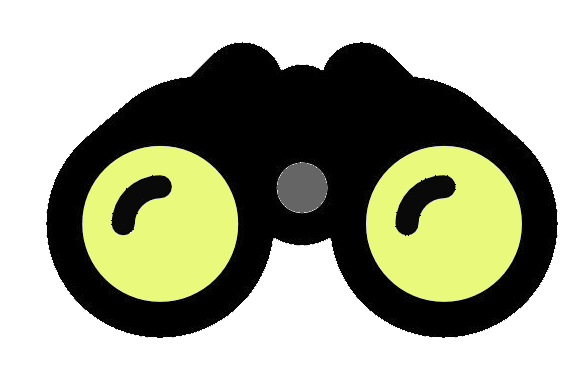 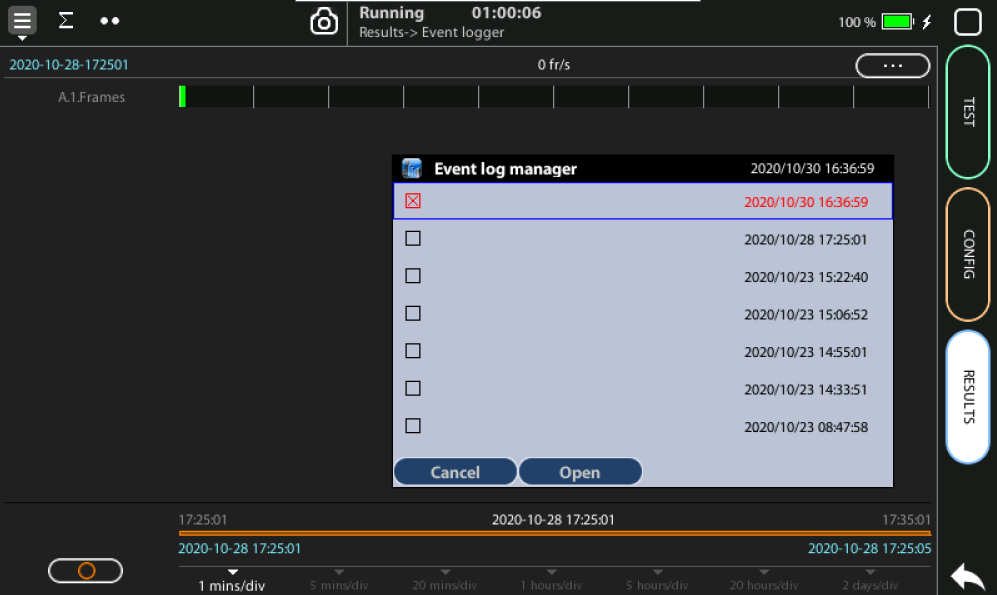 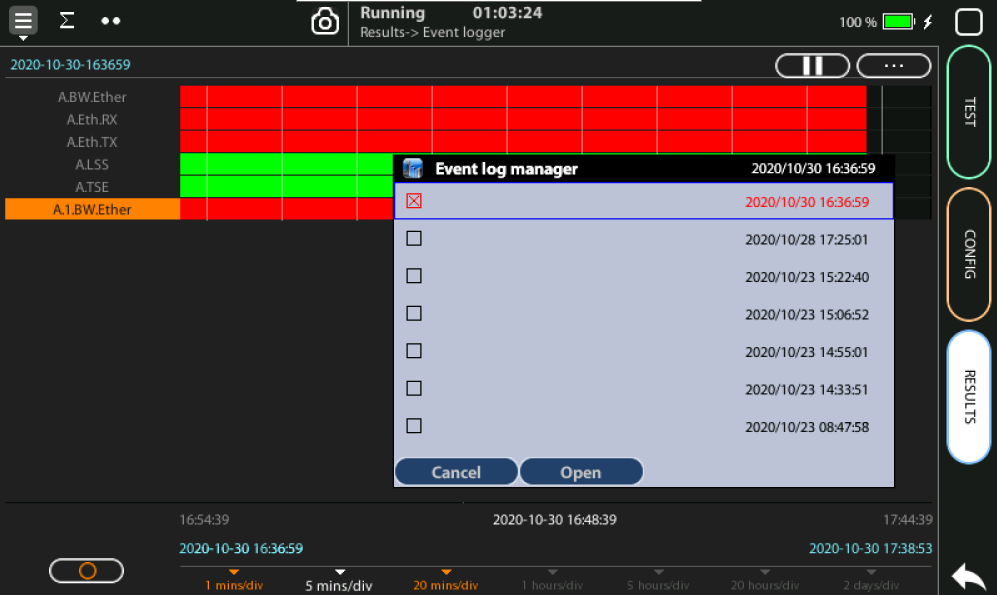 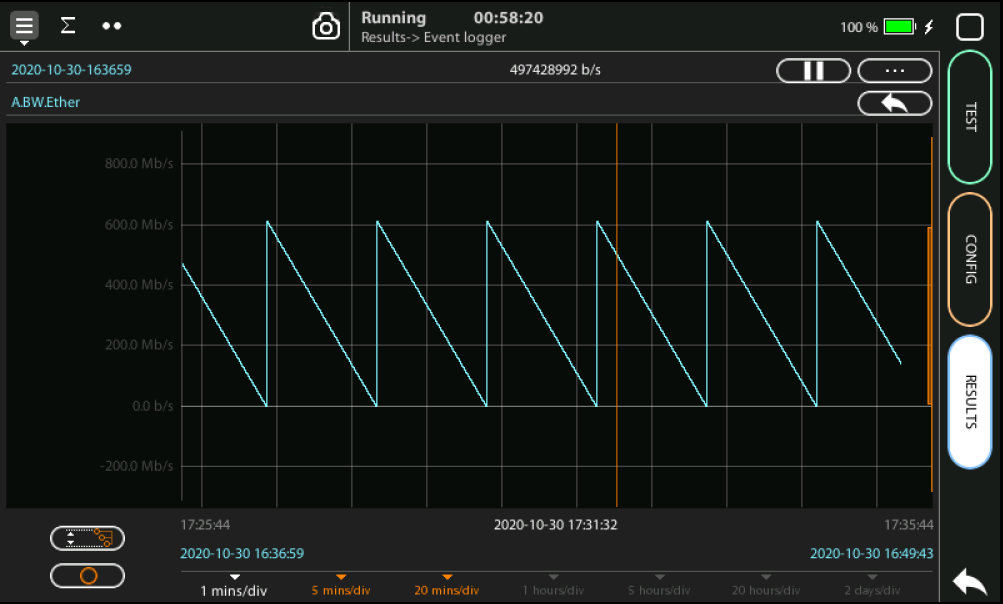 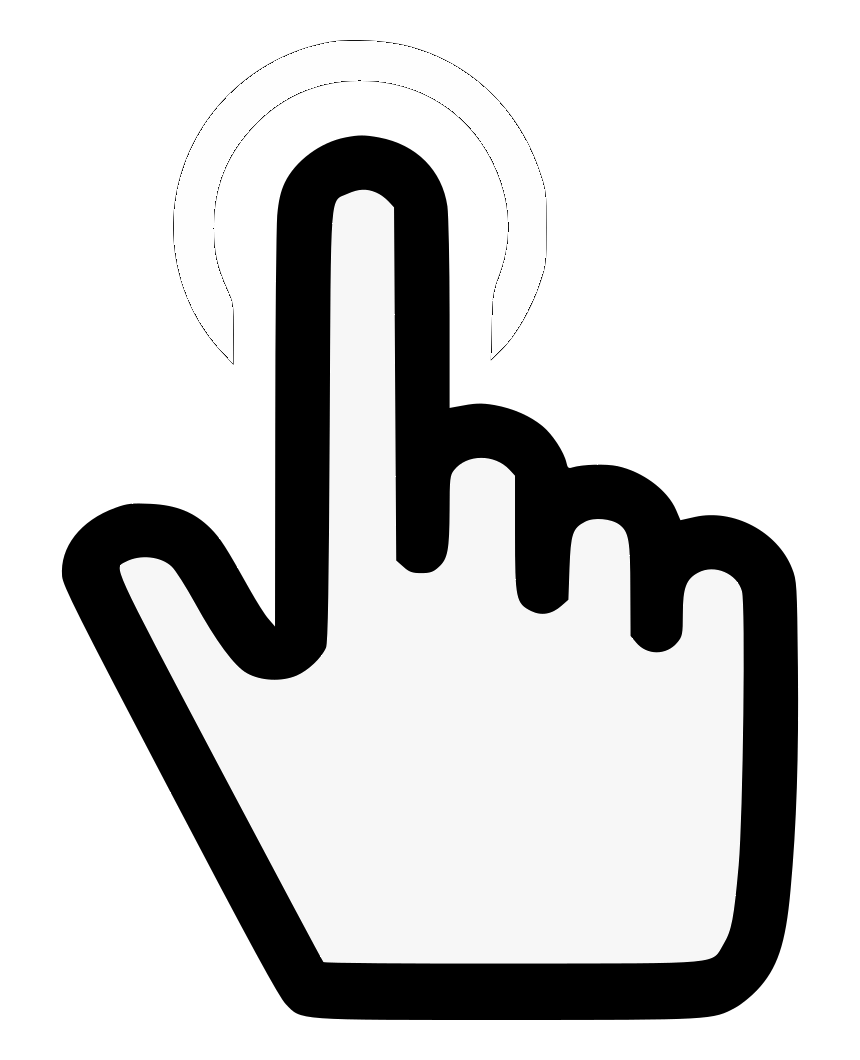 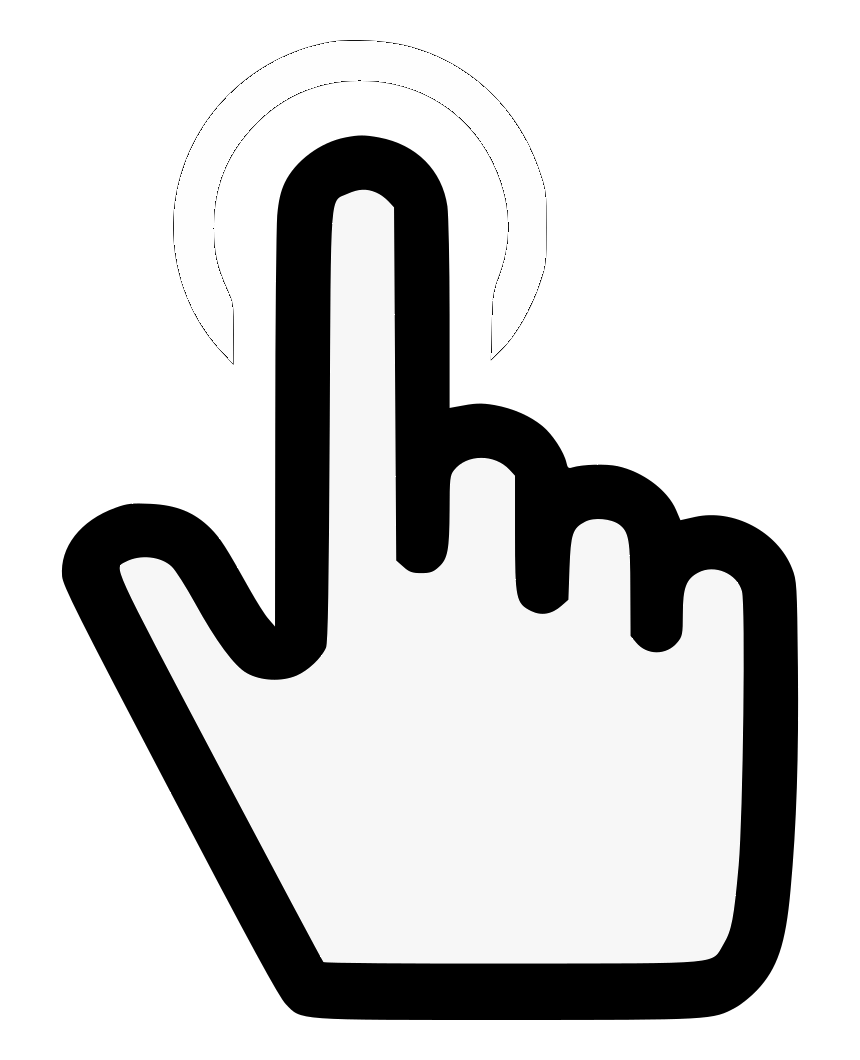 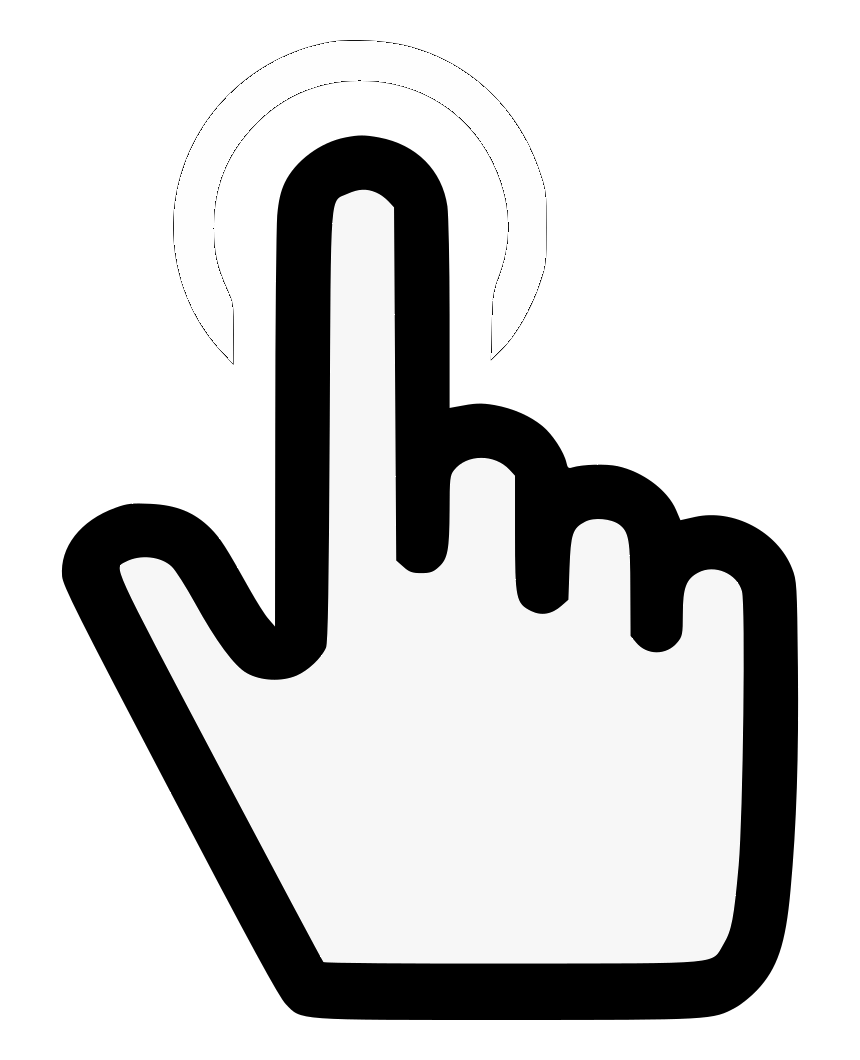 1
3
4
To display the logger open the actual trace always in red
Select the event you want to display in the chronogram
You can see the value evolution
To know the exact value at one specific moment press on the screen
Scale the results on screen
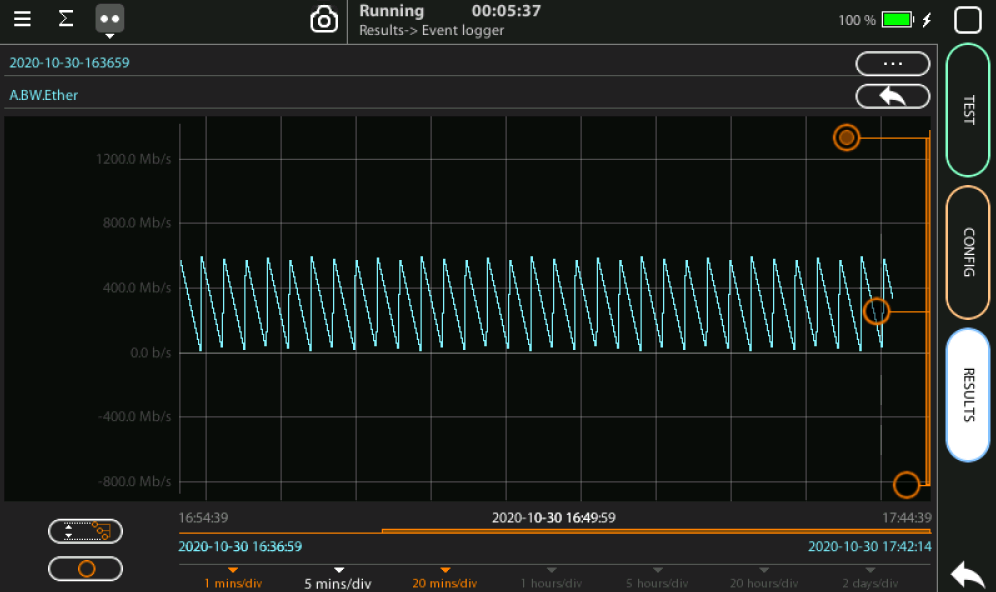 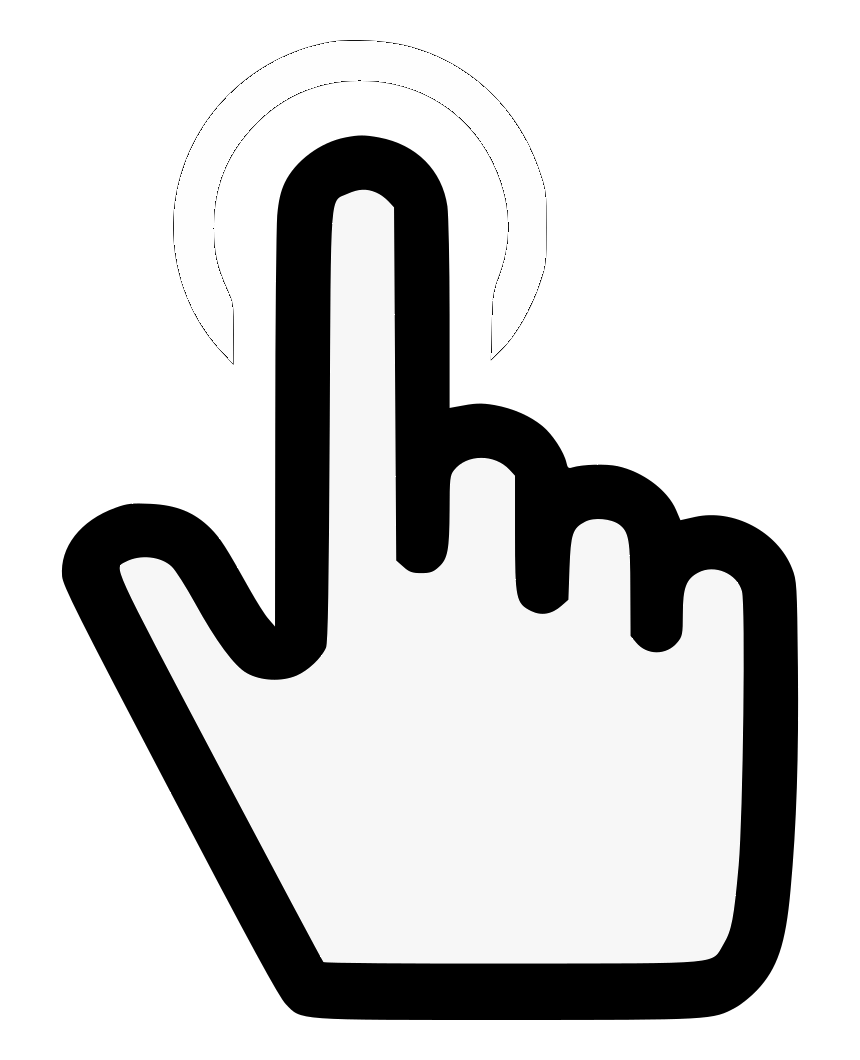 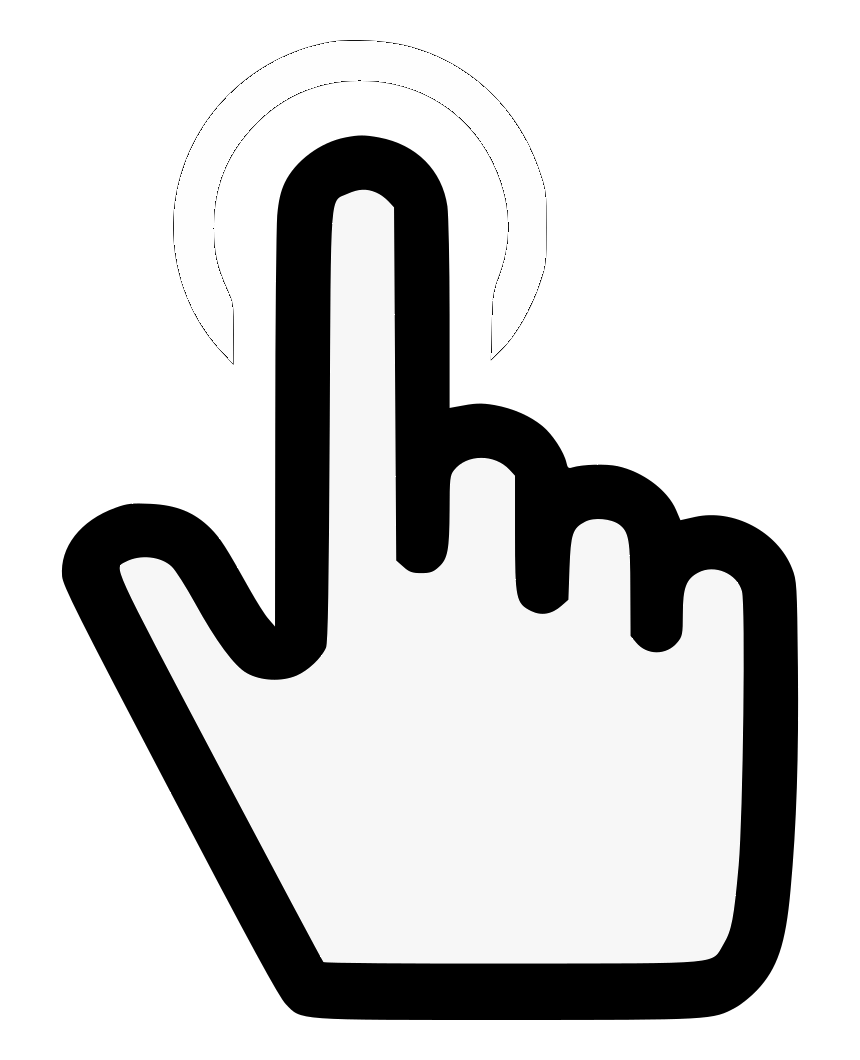 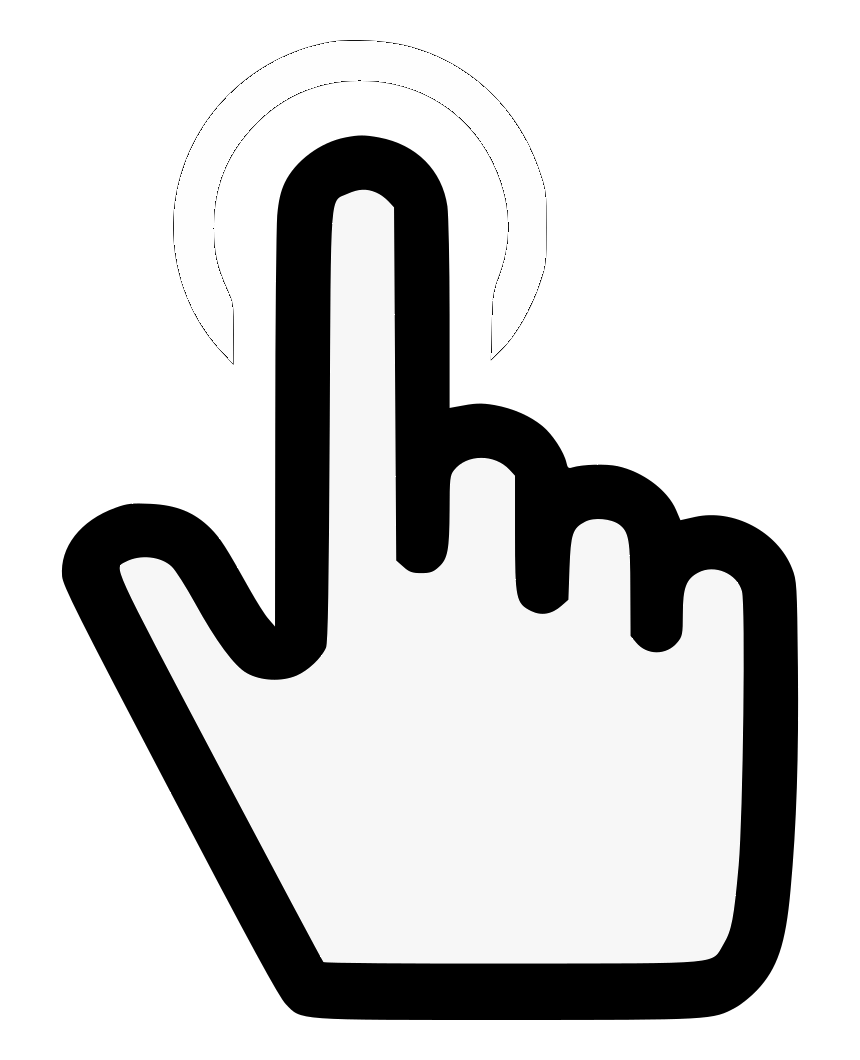 2
3
1
You can change the scale to see in more details the results
Using the auxiliary bars change the vertical scale
Reset to the original scale
Exporting Logs
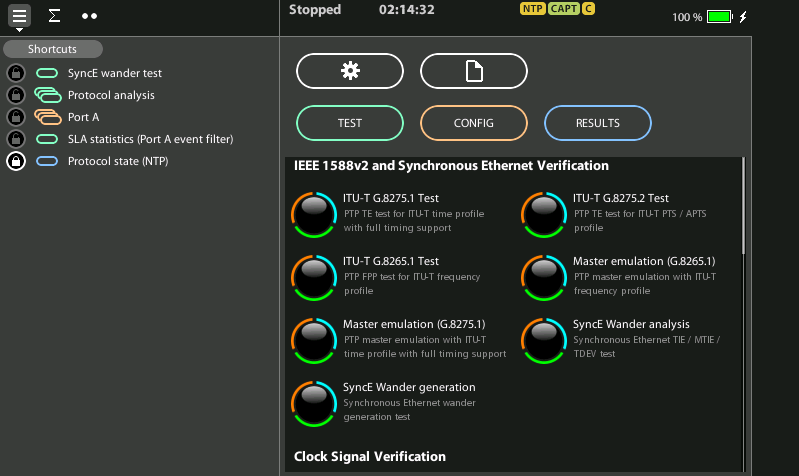 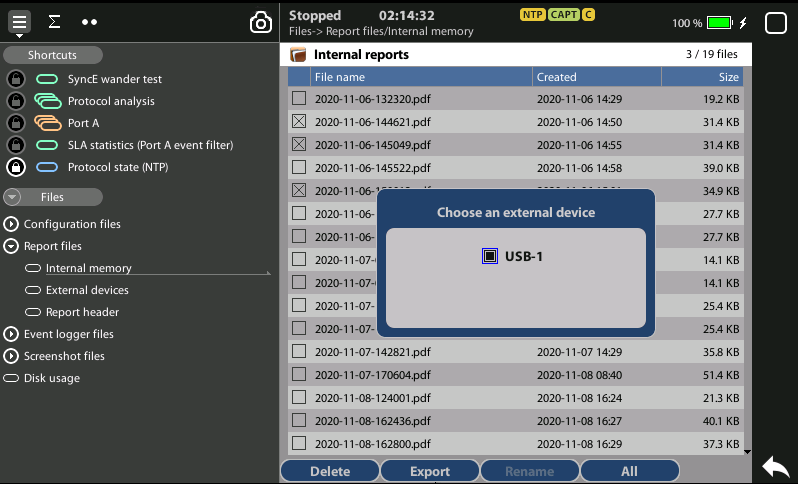 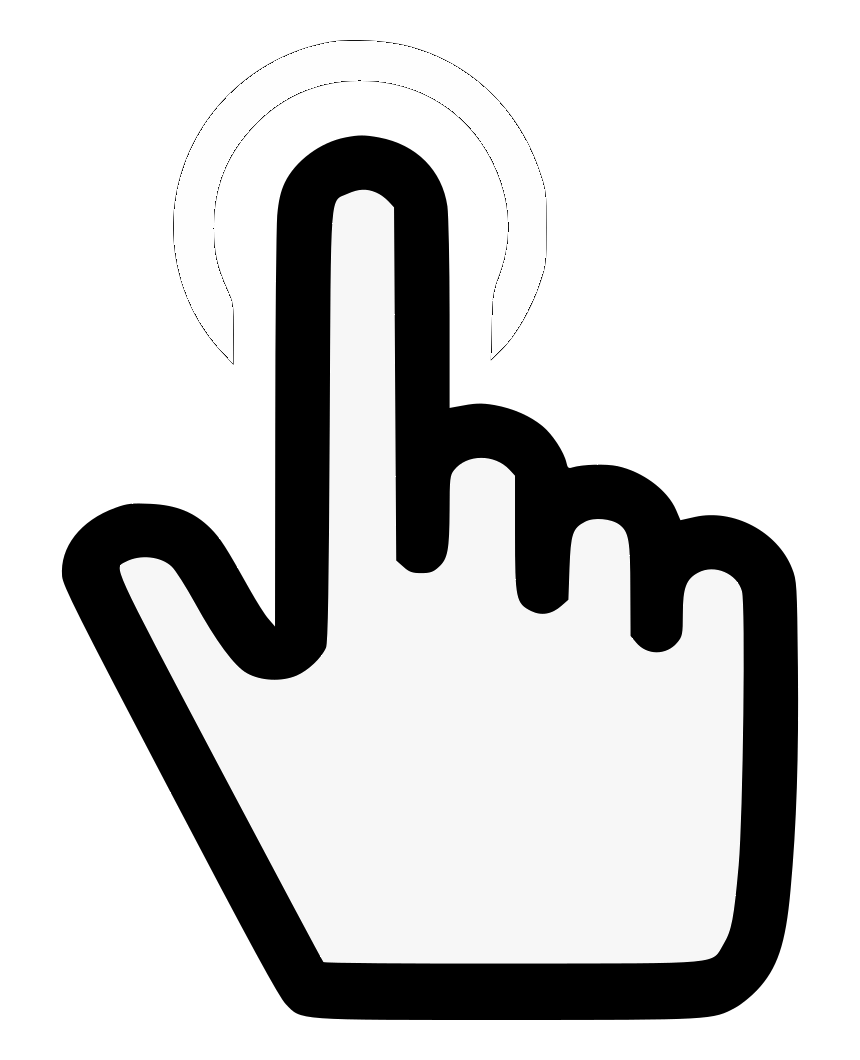 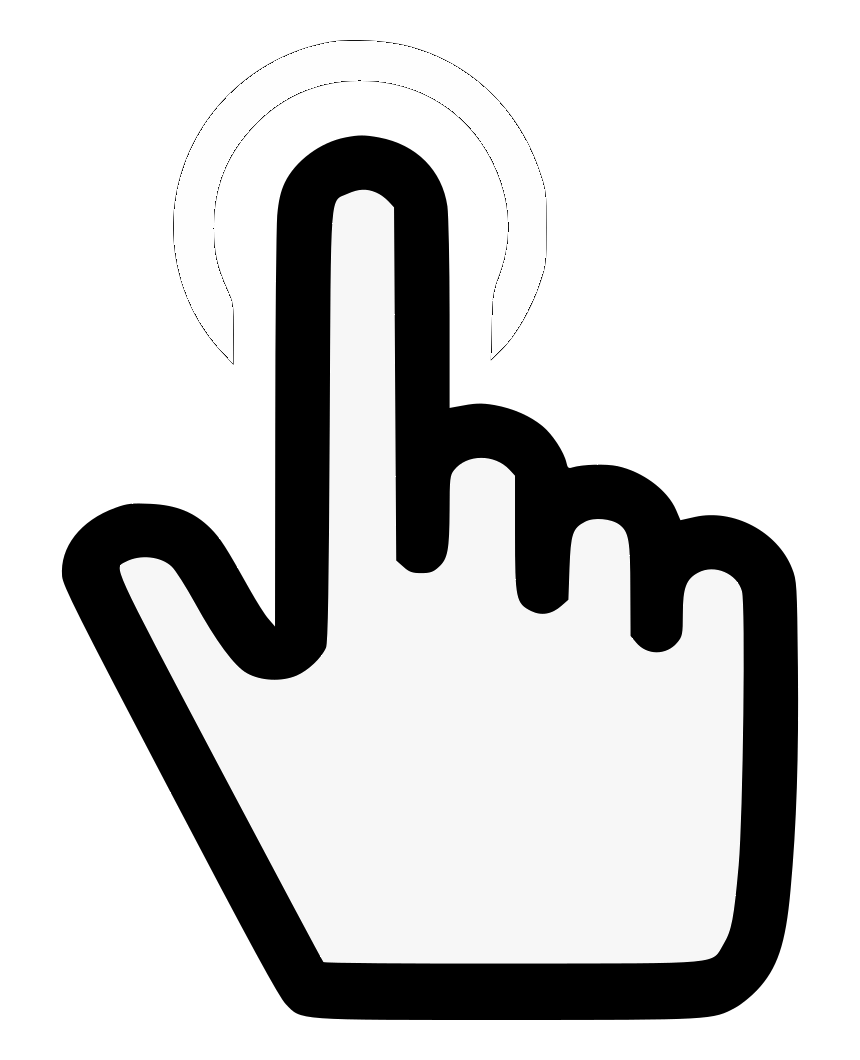 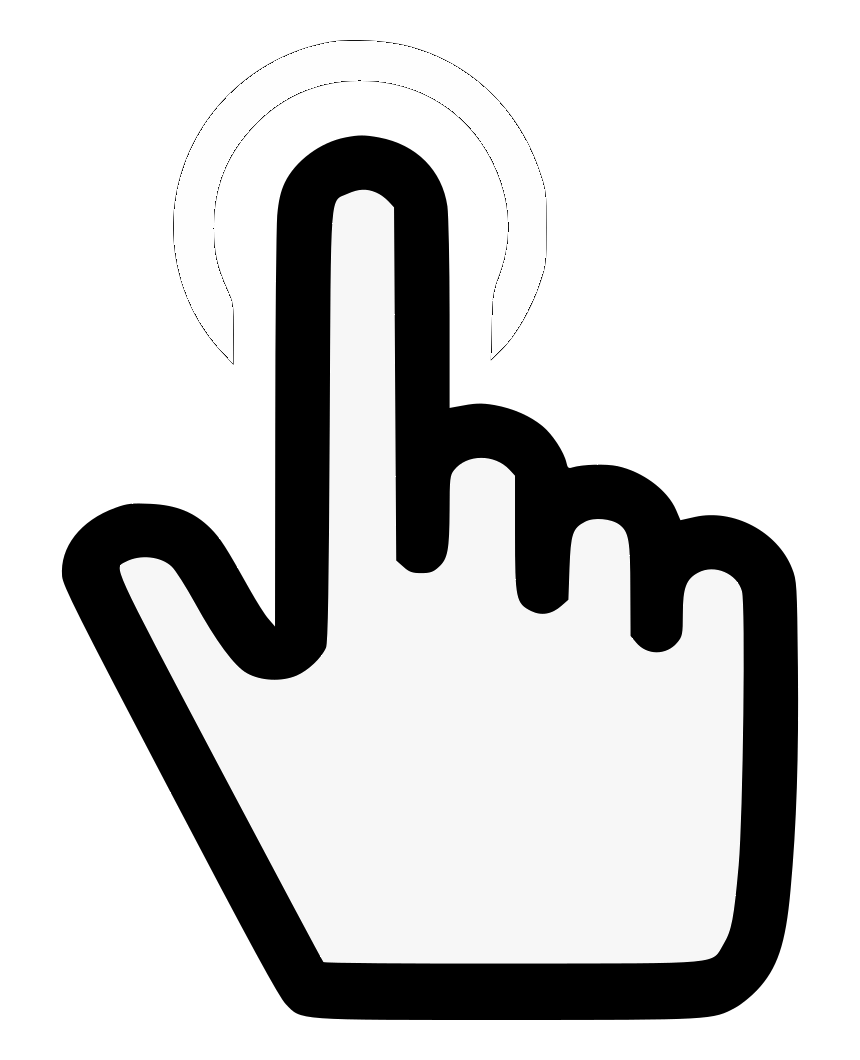 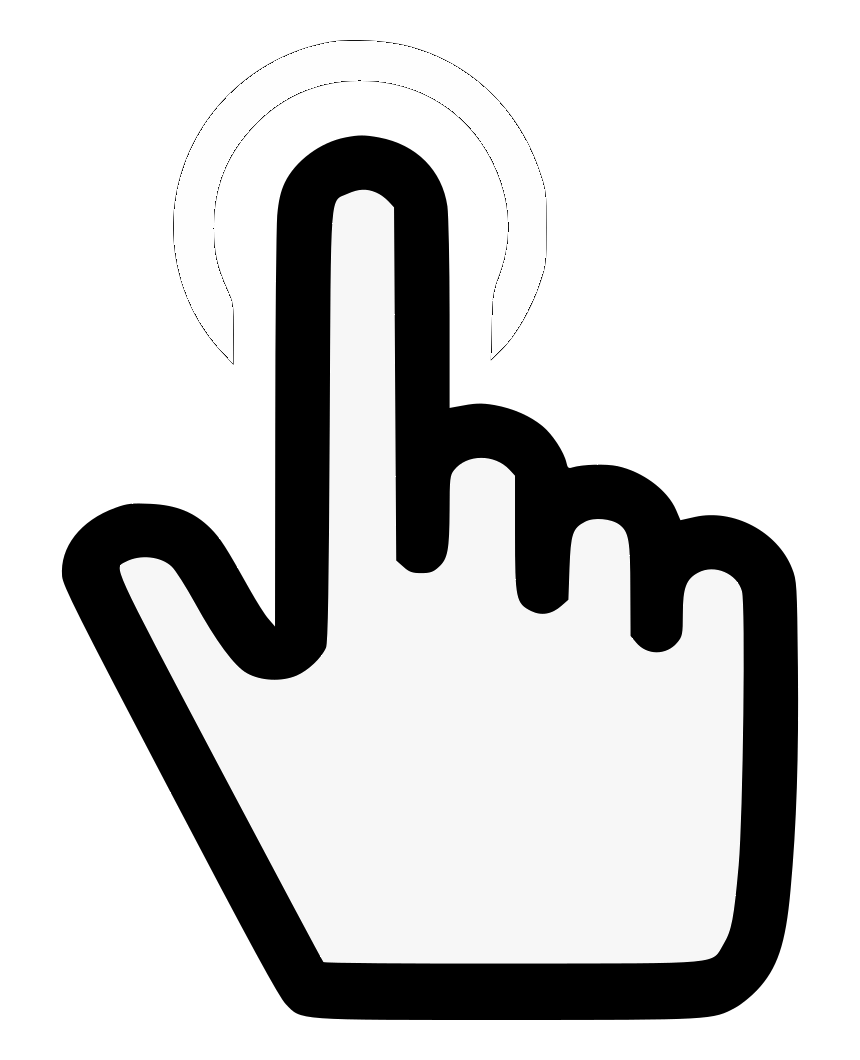 2
3
1
1
To export log files in CSV format:
Go Home > [File icon] > Configuration files | Report files > Internal memoryto list the files currently stored in the unit
Select the files you want to export: File name > Export  
Choose an external device:  micro SD | USB
If no external device a popup will appear: ‘No devices present’
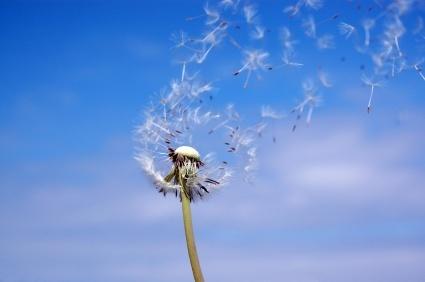 That’s all
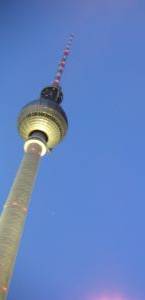 www.albedotelecom.com
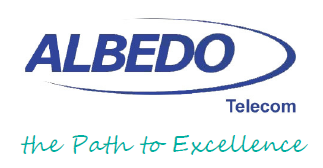